PENELITIAN
KUALITATIF
Oleh:
Prof. Dr. Muchlis Rantoni Luddin, M.A.
Apa itu Penelitian Kualitatif ?
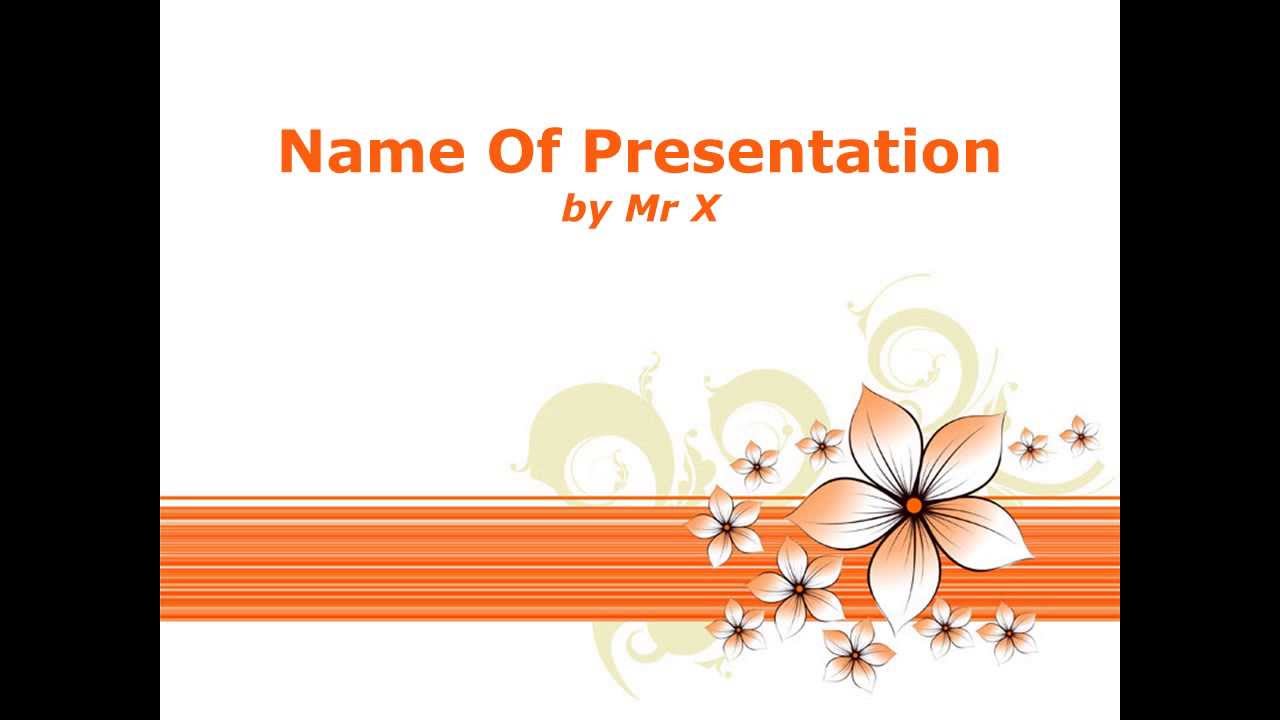 Bentuk penelitian dimana prosedur penemuannya tidak hanya menggunakan alat-alat statistik atau kuantifikasi, tetapi penelitian yang barkaitan dengan Kehidupan Manusia, History, Perilaku, Fungsi-fungsi organisasi, Gerakan Sosial, dan Hubungan interaksi, dengan menggunakan prosedur interview dan observasi.
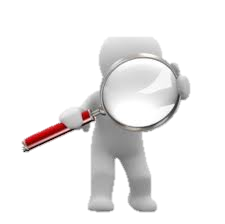 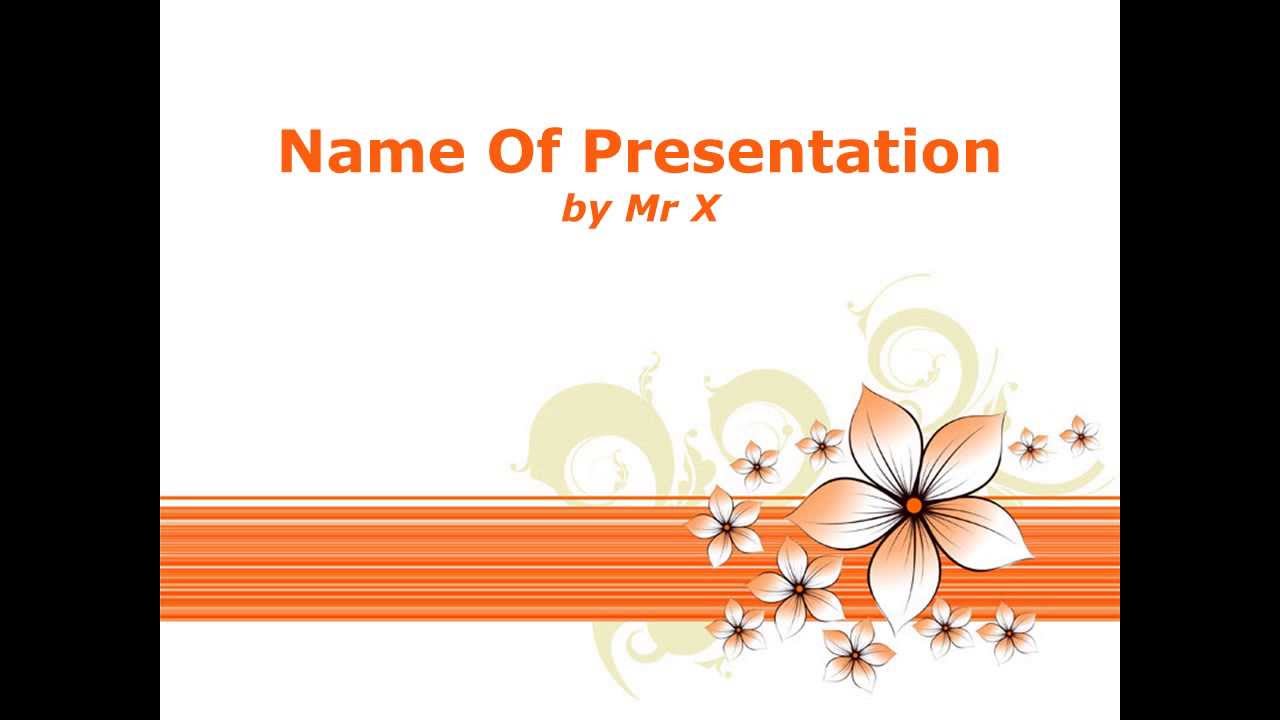 Skill apa yang dibutuhkan?
1
2
3
4
5
6
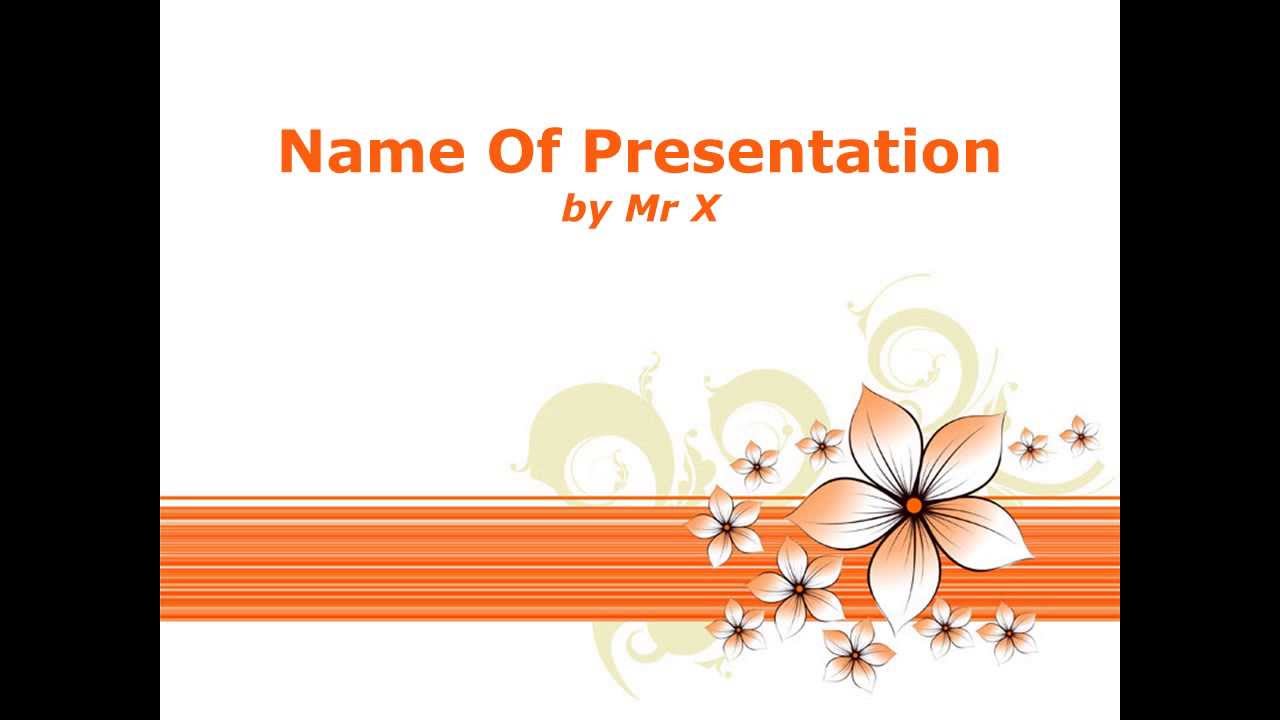 Bisakah metode kualitatif dan kuantitatif di kombinasikan ?
Jawabannya : Ya
Metode kuantitatif
Dapat digunakan bersama-sama
Metode kualitatif
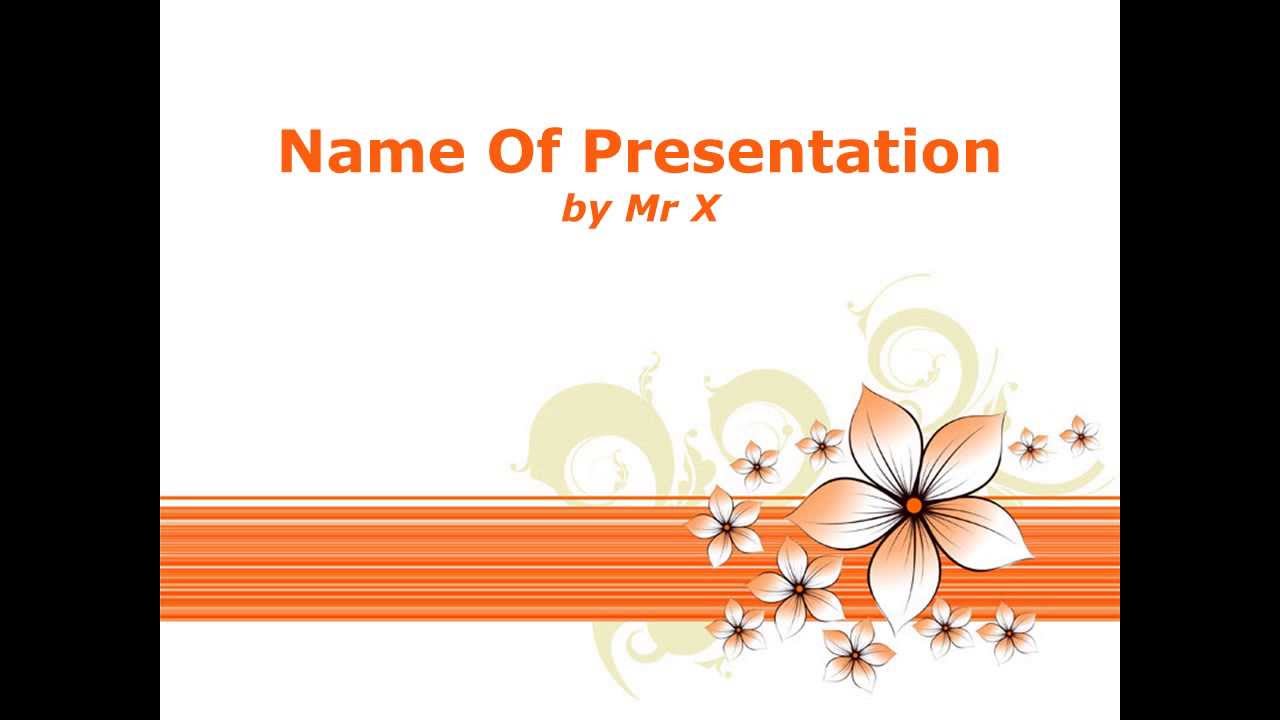 Mengapa kita melakukan penelitian kualitatif?
Alasan-alasan pokok : 
Kualitatif sebagai “scientific dicipline” seperti orientasi filosofi, antropologi, sosiologi, dan fenomenologi;
“The Nature of research problem”;
Penelitian berusaha mengungkap pengalaman orang atau fenomena;
Ingin mengetahui apa yang ada dibalik fenomena;
Ingin mengungkap detail dari fenomena.
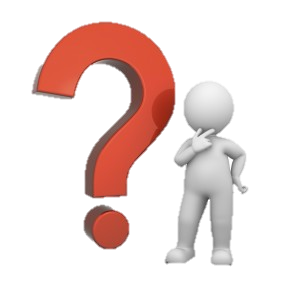 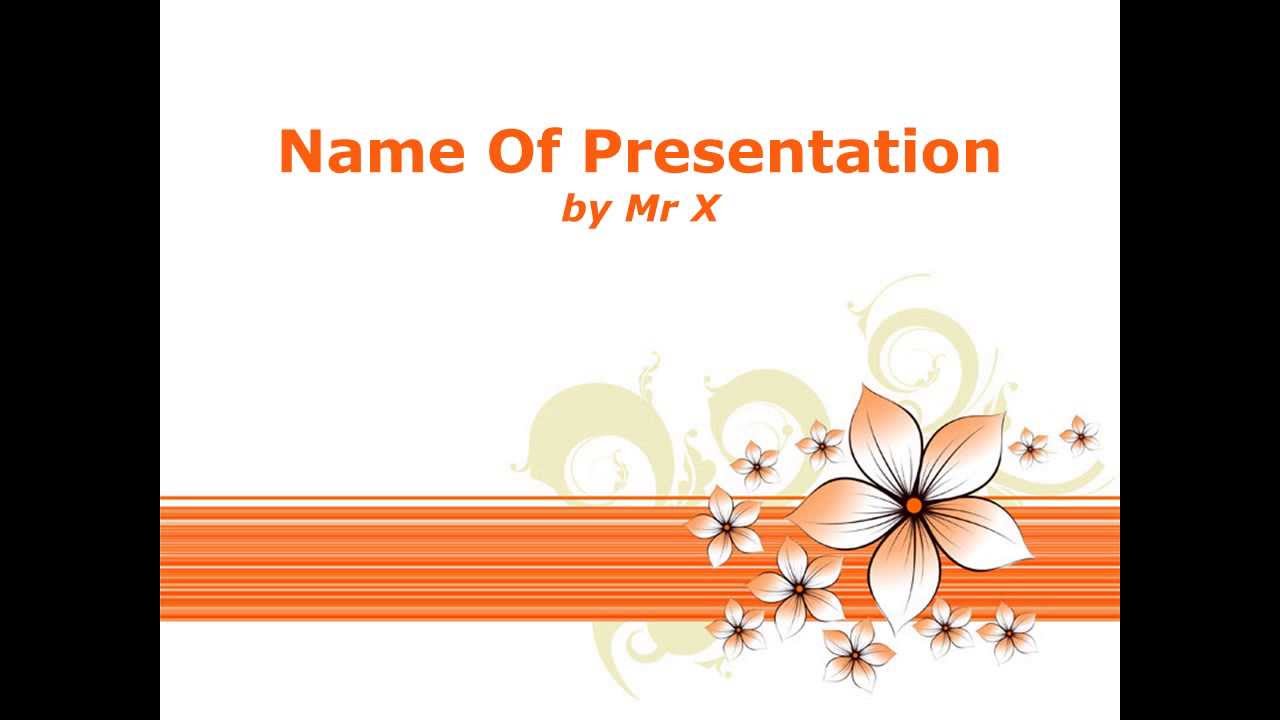 Siapa yang melaksanakan penelitian kualitatif ?
Peneliti 
 Praktisi 
 Ilmuan Sosial 
 Ilmuan Perilaku
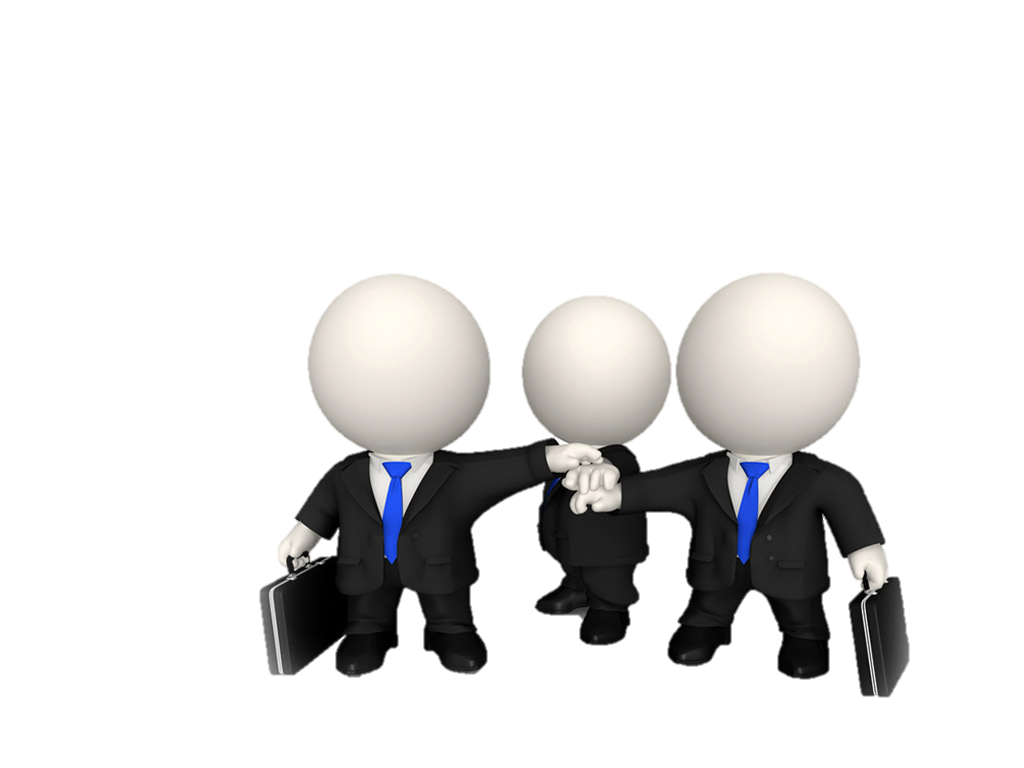 Apa komponen utama
penelitian kualitatif ?
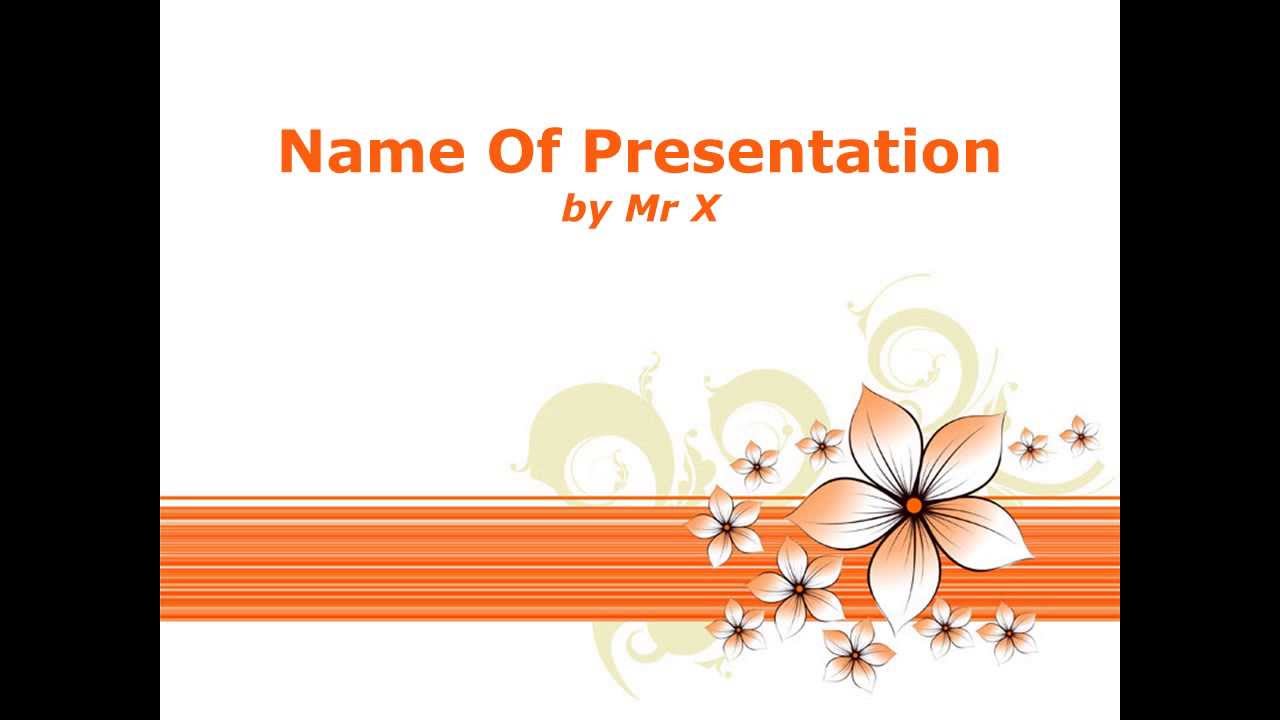 1
2
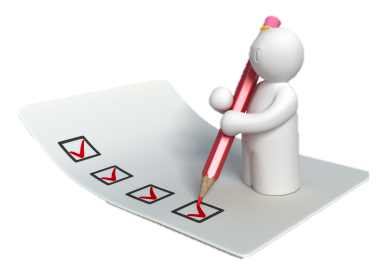 3
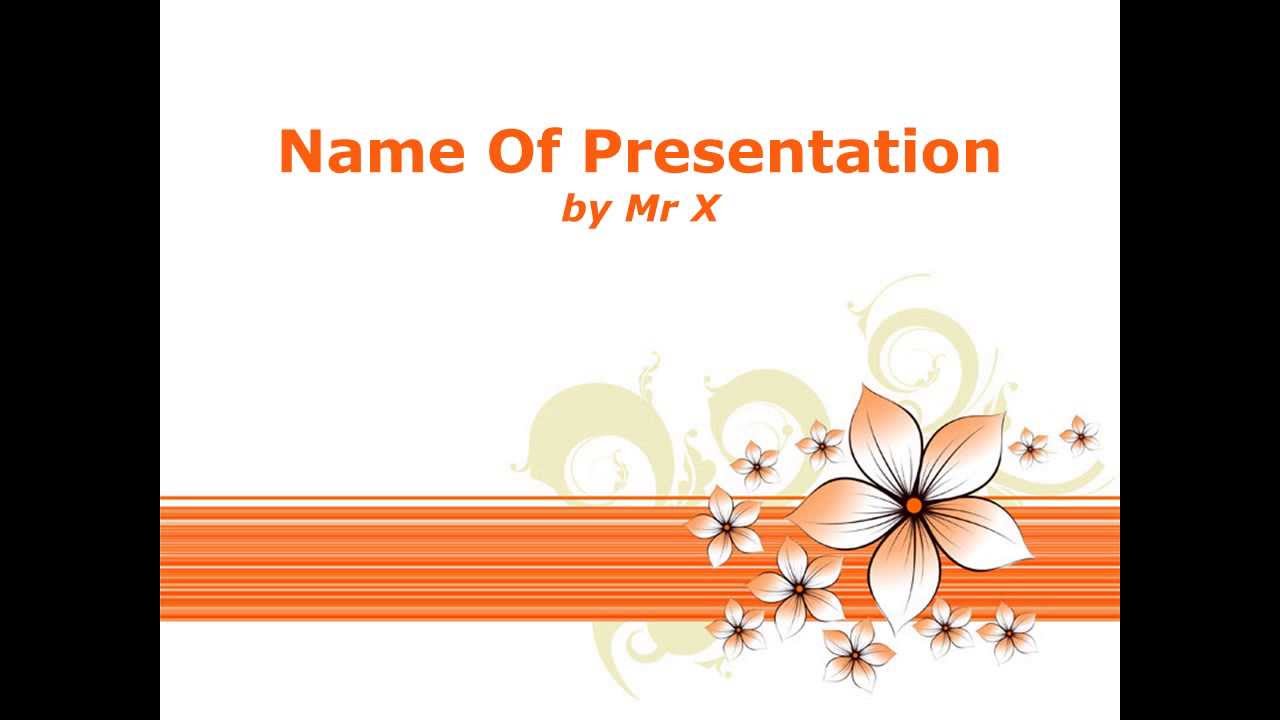 Tipe Penelitian Kualitatif
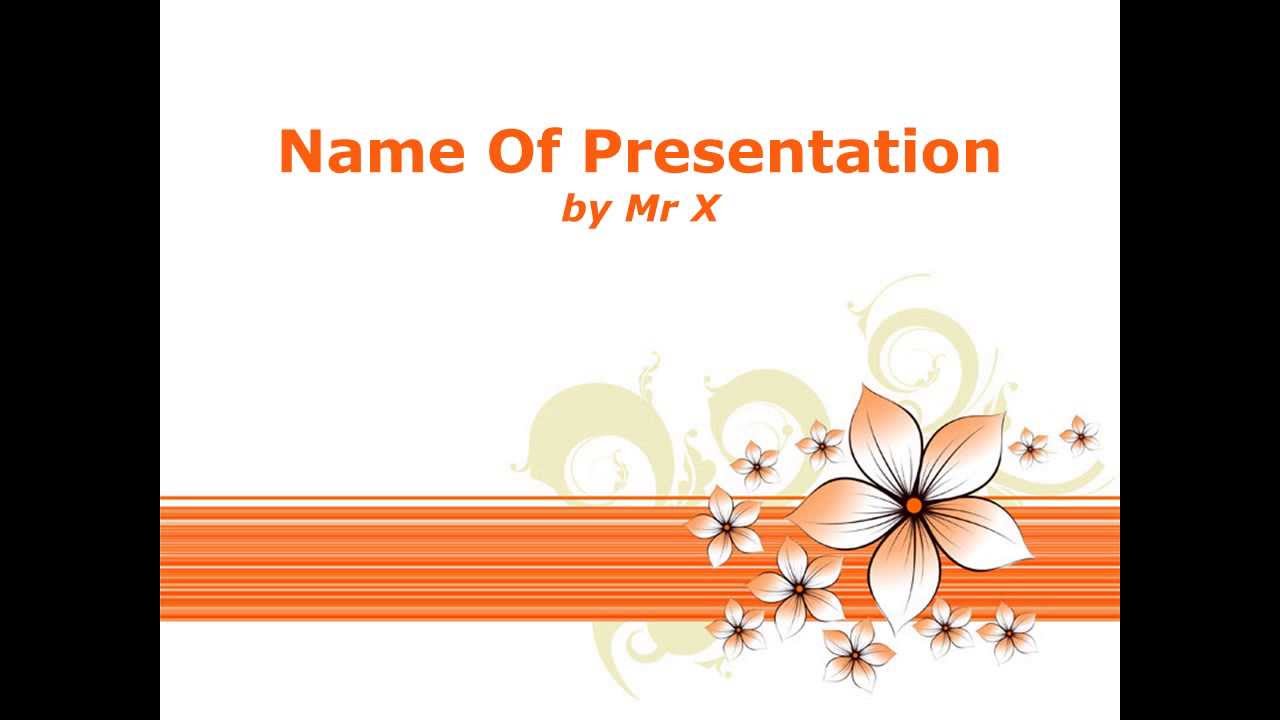 Tipe penelitian dan Disiplin Ilmu
(contoh)
Konsen Penelitian Kualitatif
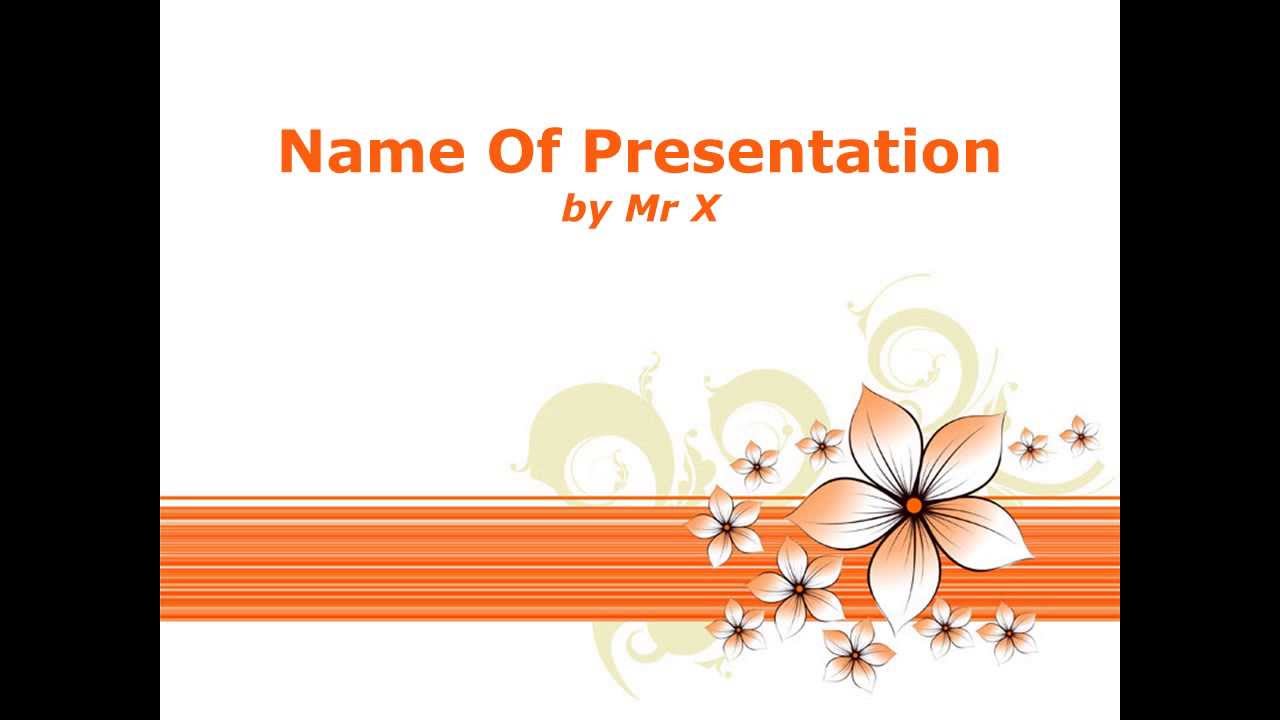 Accurate description of what is being studied  
Representativeness 
Interpretasi 
Kemampuan dalam mendeskripsikan, “speaker’s Words”, “fieldnote Quotations”
“Conceptualization of the reality “
“Building Theory” (Building, synthesizing, and integrating scientific knowledge)
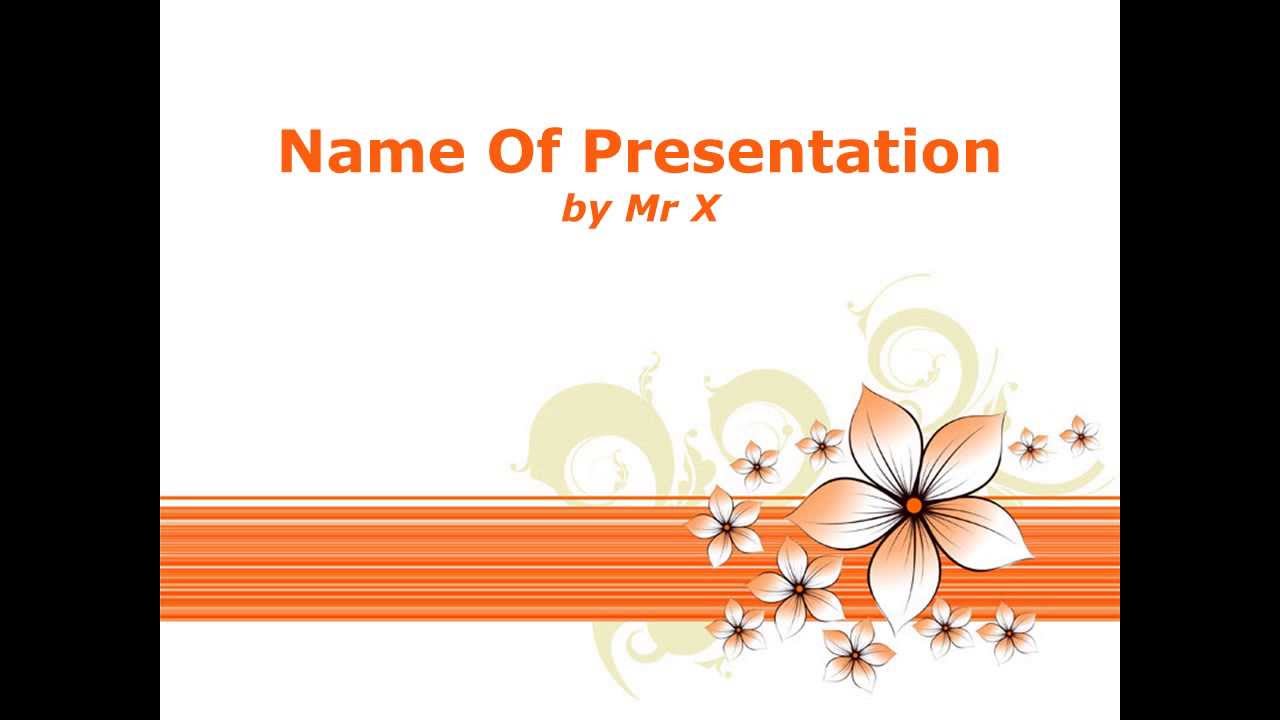 Apa itu Grounded Theory ?
Grounded Theory : ilmu yang diperoleh secara induktif dari hasil studi fenomena yang “merepresentasikan” fakta-fakta dari fenomena tersebut.
Grounded Theory merupakan hasil “discovery”, pengembangan, verifikasi sistematis, melalui pengumpulan data, dan analisis data yang menggambarkan fenomena
Elemen Penting
“Grounded Theory”
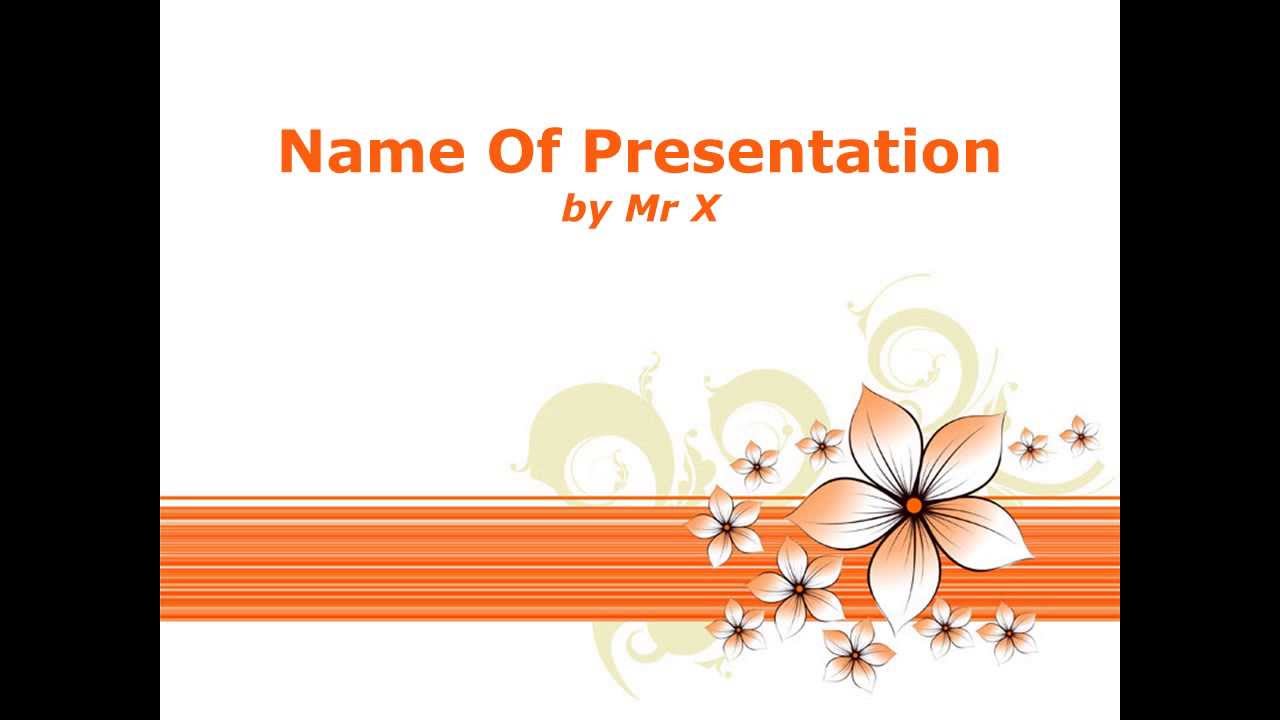 Study of the phenomenon 
Discovery 
Developed 
Verifikasi via systematic data collection 
Analisis fenomena
Mengapa membangun
 teori yang “Grounded” ?
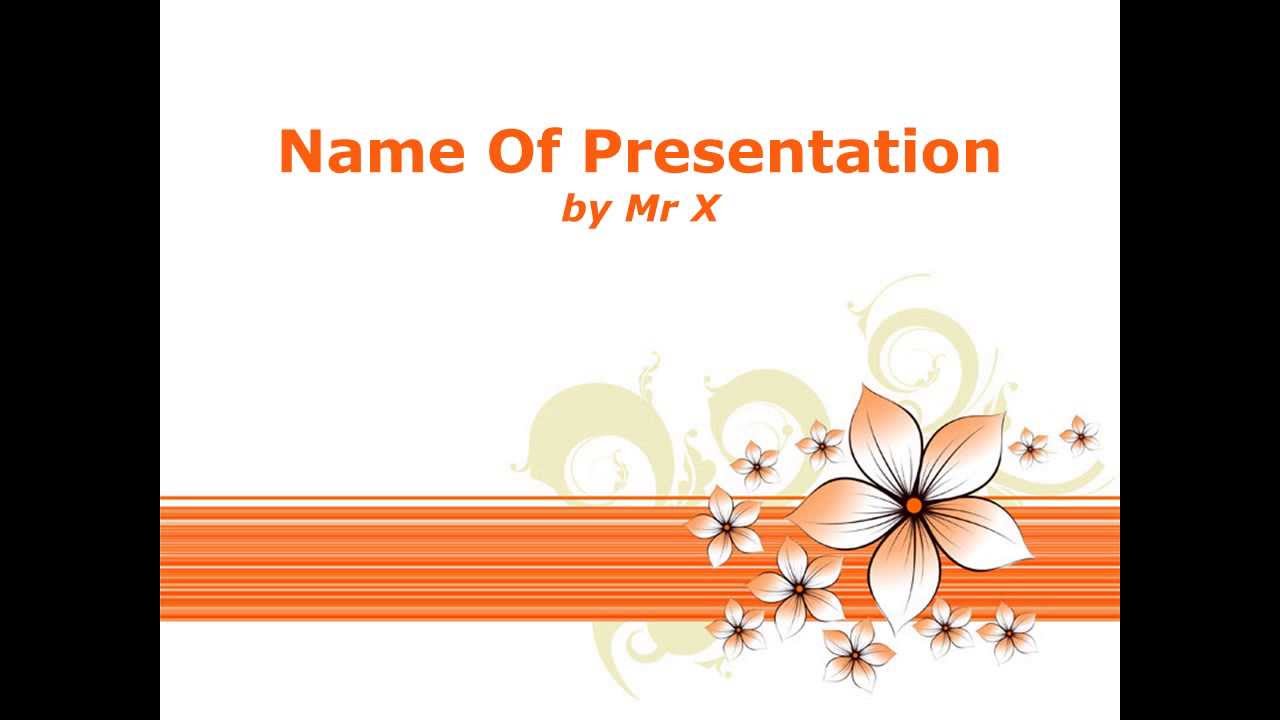 4 karakteristik utama dalam menilai aplikasi
Teori terhadap suatu fenomena:
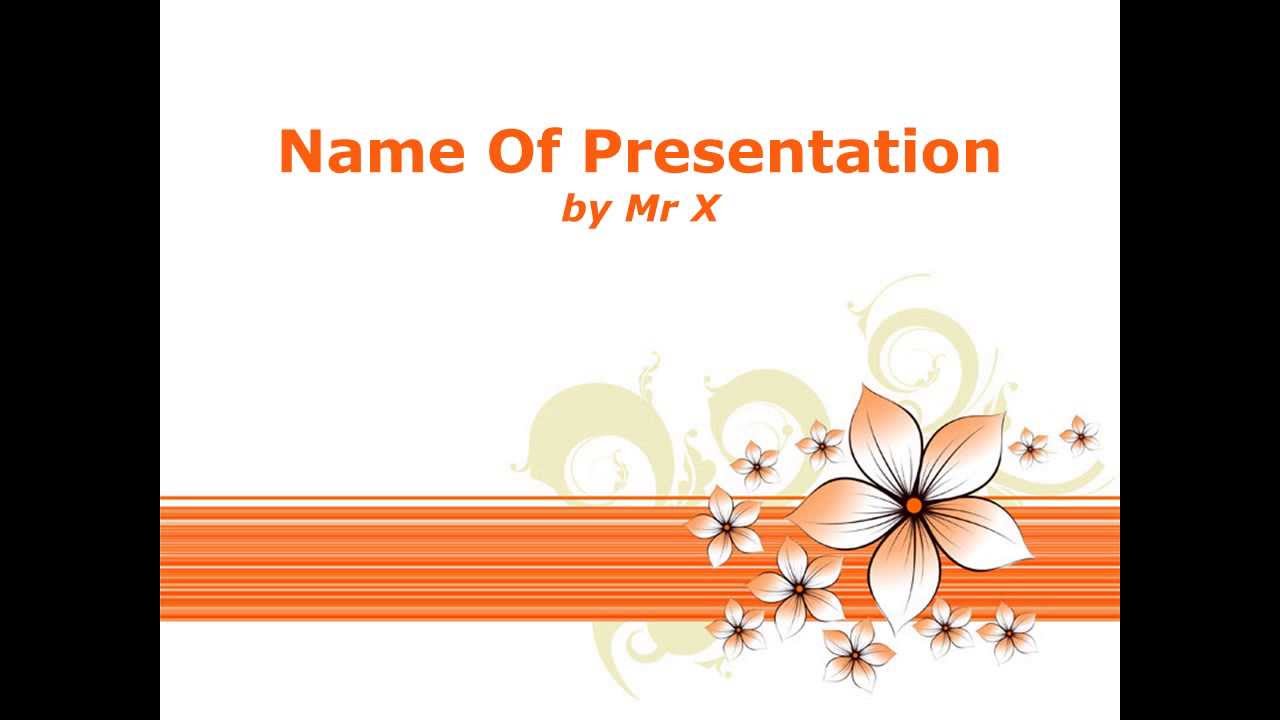 Apa pendekatan Grounded Theory itu ?
Metode pendekatan “the grounded theory” adalah penelitian kualitatif. Metode ini menggunakan seperangkat prosedur sistematis untuk mengembangkan teori secara induktif tentang fenomena-fenomena.
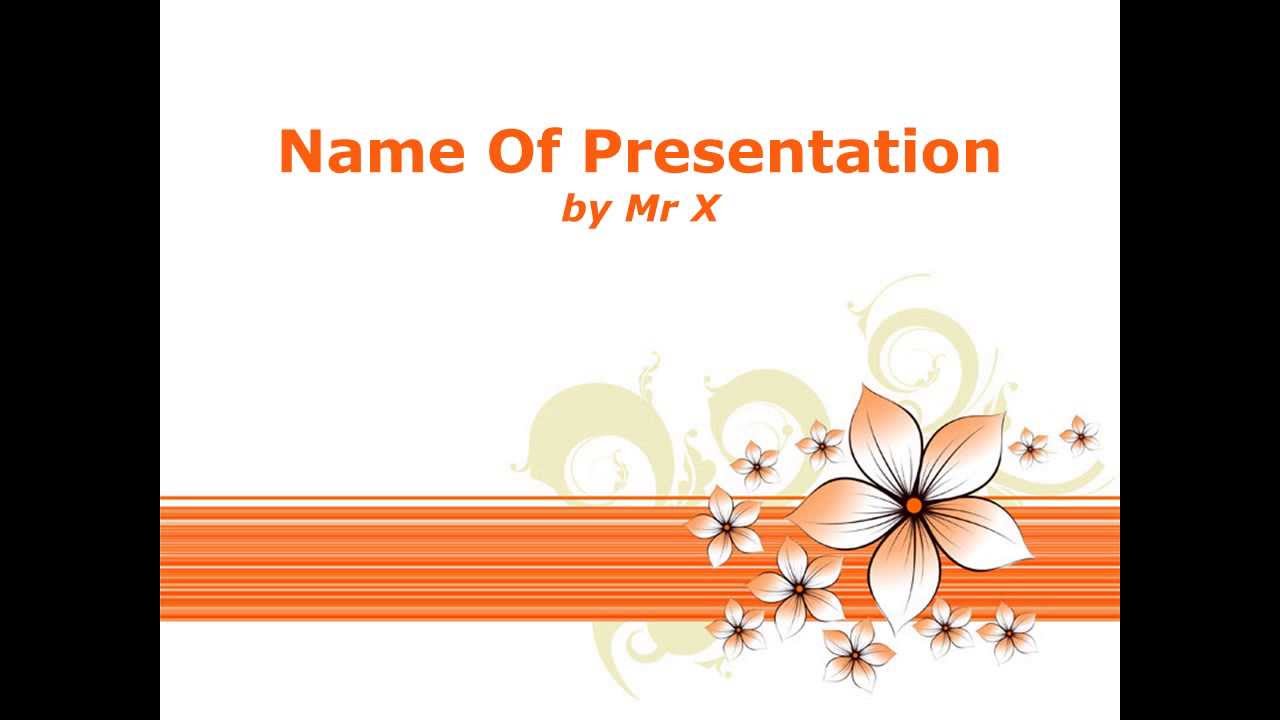 Apa Tujuan Metode “Grounded Theory”?
Membangun teori yang terpercaya dan bersifat illuminate (menjelaskan, menerangkan fenomena).
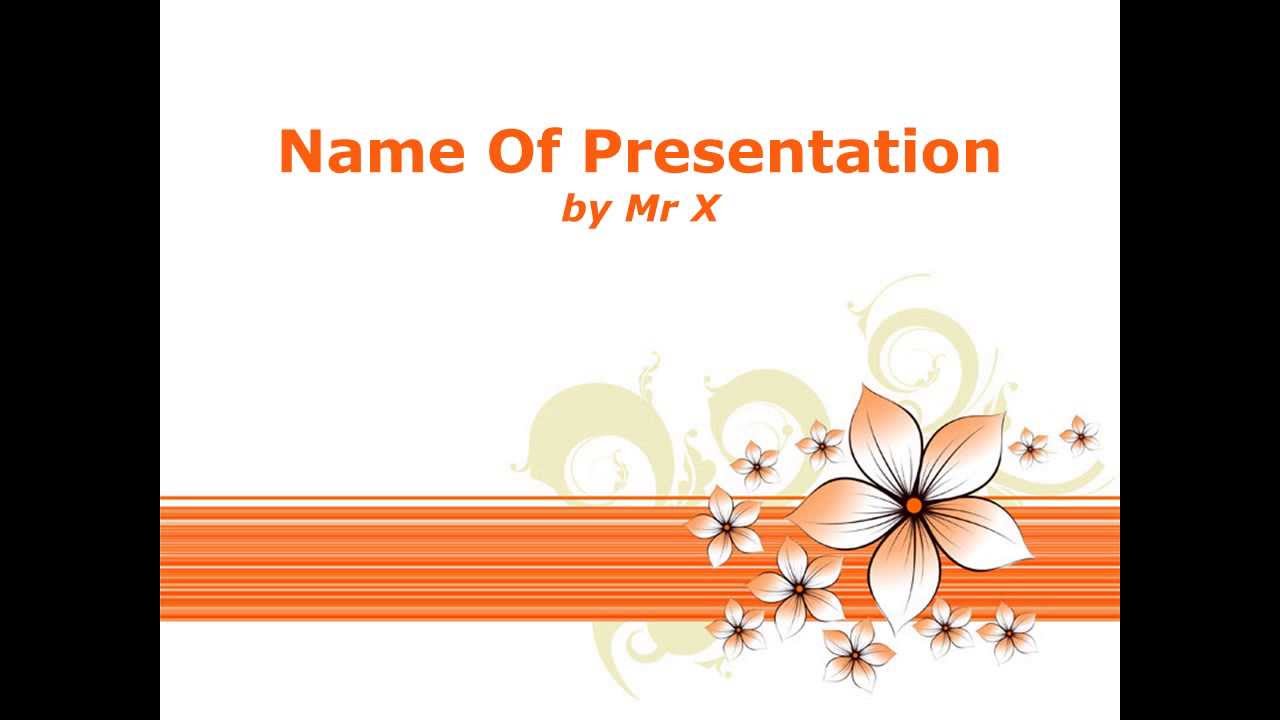 Dari mana asal pendekatan Grounded Theory?
Dikembangkan di University of Chicago (Chicago School) & Columbia University (Columbia Tradition), 2 Universitas yang memiliki tradisi kuat dalam penelitian kualitatif’.
Tokoh-tokohnya adalah dua tokoh sosiologi
	a. Barney Glaser 
	b. Anselm Strauss   
3. Inspirasinya berasal dari teori interaksionisme simbolik dan ”pragmatisme writting”, dengan tokoh-tokoh:
	a. Robert E. Park 
	b. W. I. Thomas 
	c. Jhon Dewey 
	d. G. Herbert Mead 
	e. Everett Hughes 
	f. Herbert Blumer
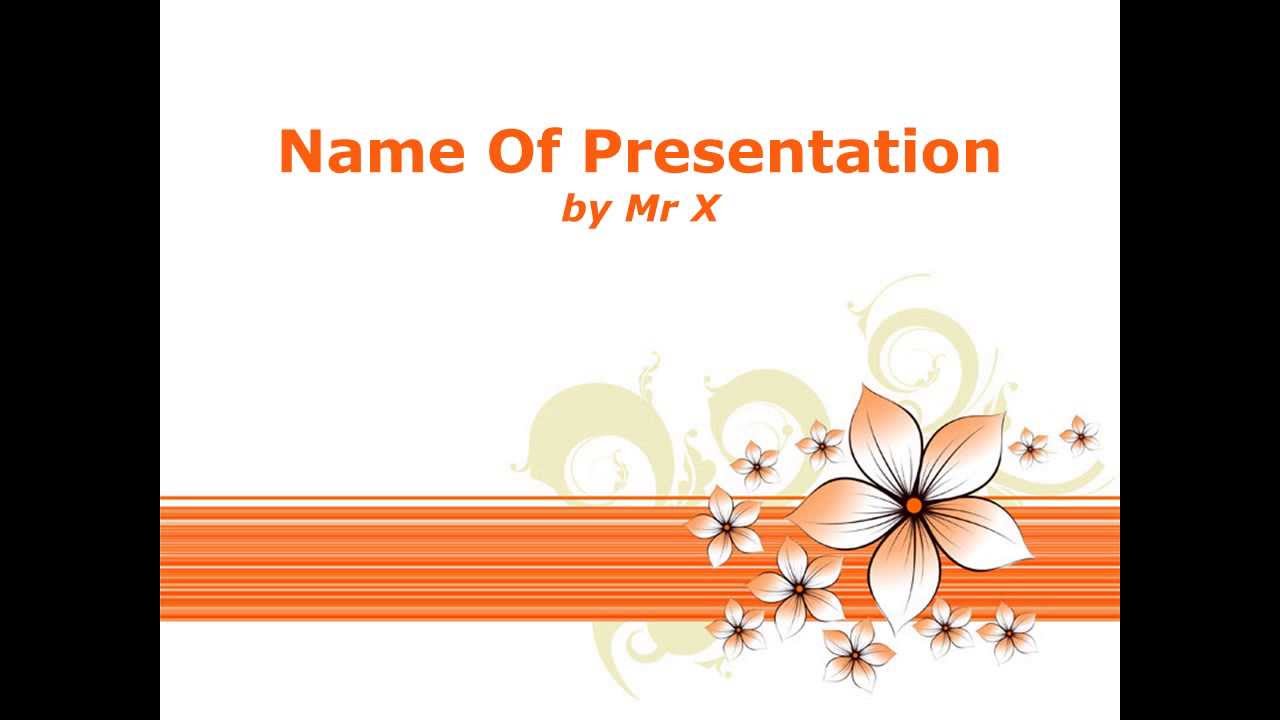 Apa Kontribusi Tokoh terhadap Grounded Theory?
Mengembangkan metode dalam hal: 
Kebutuhan terjun langsung kelapangan untuk mengetahui “what is going on”  
Pentingnya teori, grounded itu adalah realitas  
Mengembangkan suatu disiplin (ilmu)
Pentingnya pengalaman (nature experience) dan pengalaman berkesinambungan (tidak berhenti)
Peran aktif dalam membentuk dunia, dimana mereka tinggal 
Perhatian terhadap perubahan dan proses, dan variabilitas serta kompleksitas kehidupan
Saling keterkaitan antara kondisi masyarakat, makna dan perilaku /tindakan.
LOGIKA PENELITIAN I
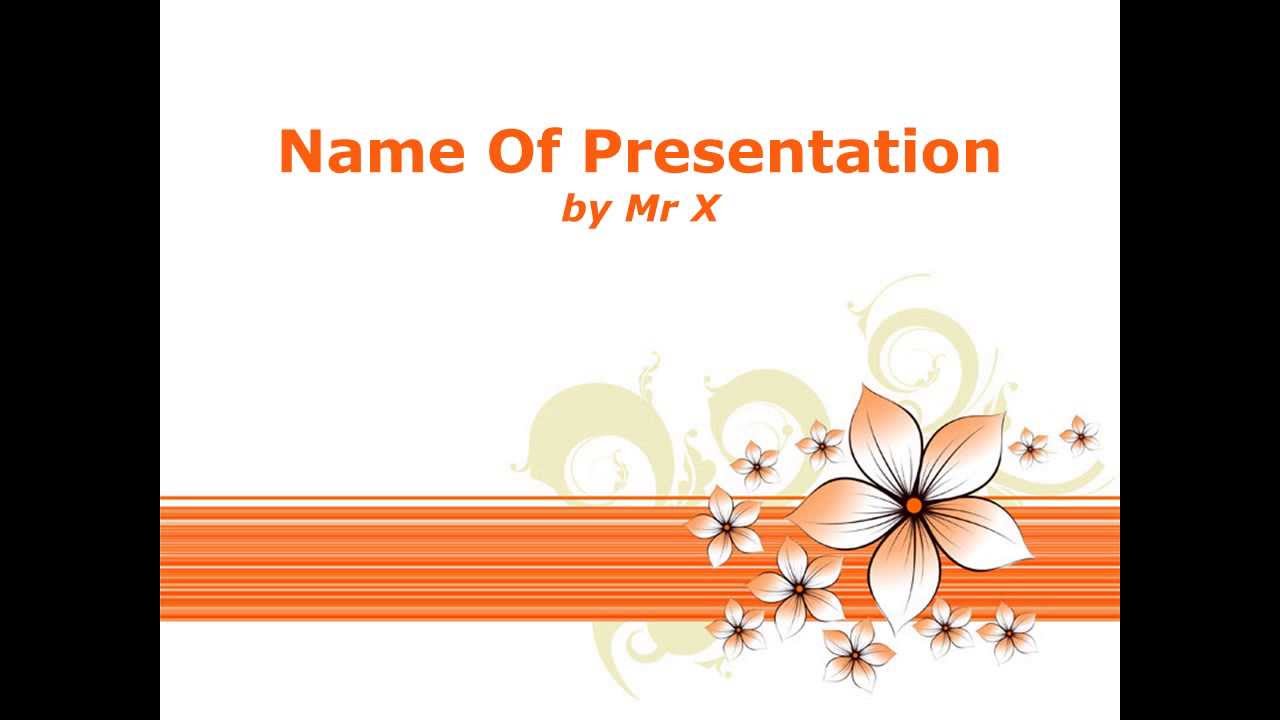 Outer Logic
Inner Logic
LOGIKA PENELITIAN II
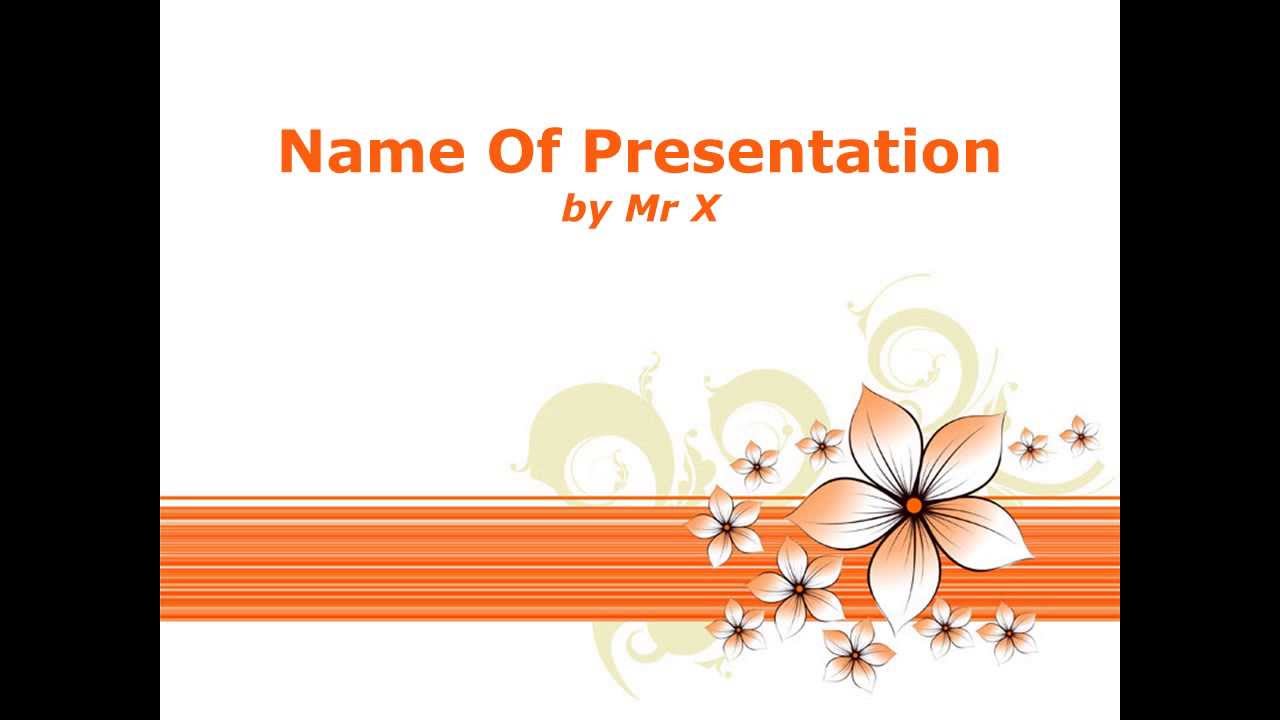 Normal Sains
Normal Sains
krisis
Anomali (Normal Sains)
Normal Sains
krisis
Normal Sains
Anomali (Normal Sains)
Anomali (Normal Sains)
Thomas Kuhn
PROSES PENELITIAN
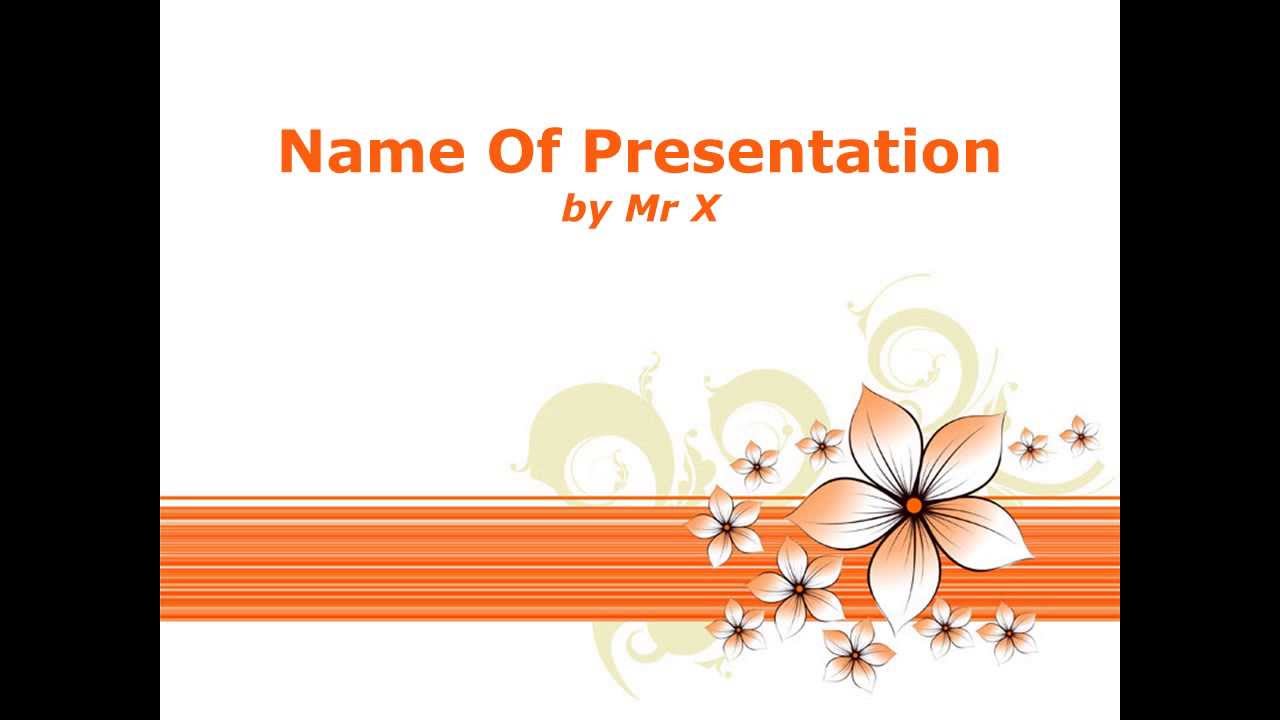 Proses Penelitian bukanlah sesuatu proses rigid dari tahap A ke tahap B dst. Tapi disusun secara hati-hati berdasarkan fase-fase/pengelompokan tahap-tahap proses
19
PENGERTIAN PENELITIAN ILMIAH
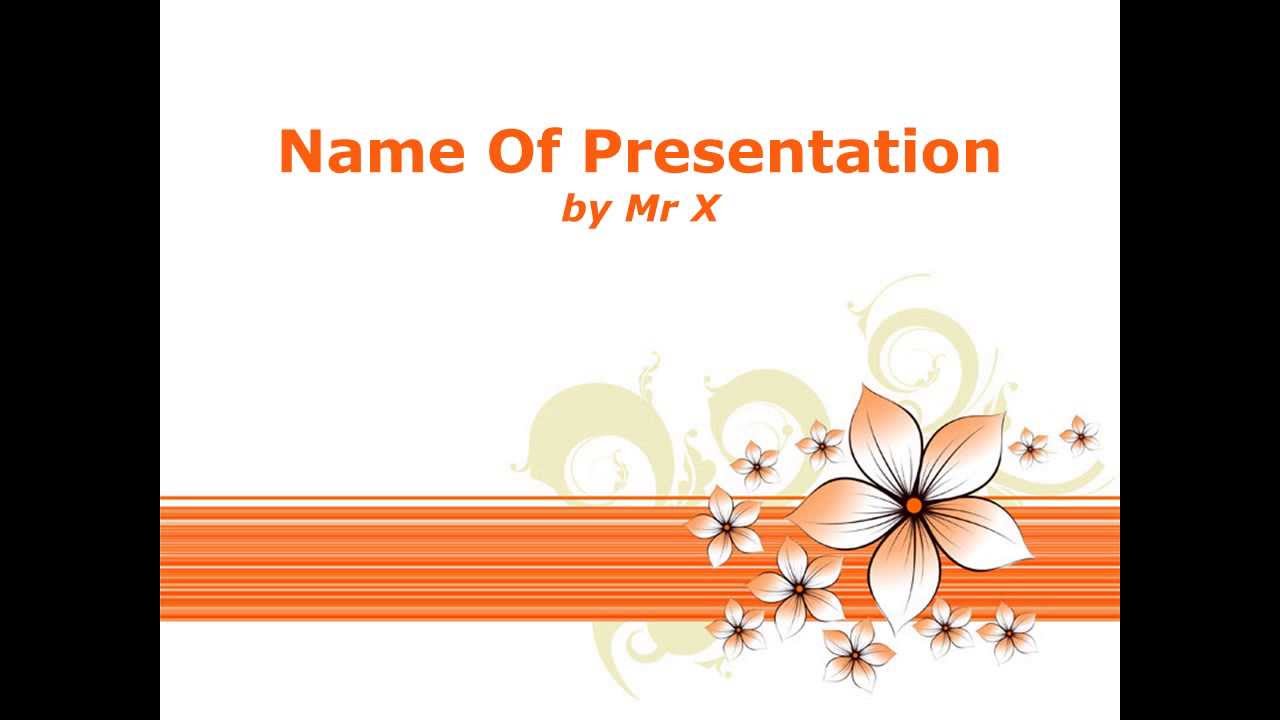 Penelitian Ilmiah adalah:
suatu proses, dimana pertanyaan biasa dibentuk dan difokuskan. 
suatu proses, dimana data dikumpulkan dalam cara tertentu, dimana pertanyaan-pertanyaan dapat dijawab dengan “jawaban empiris”
20
OUTLINE OF THE RESEARCH PROCESS (1)
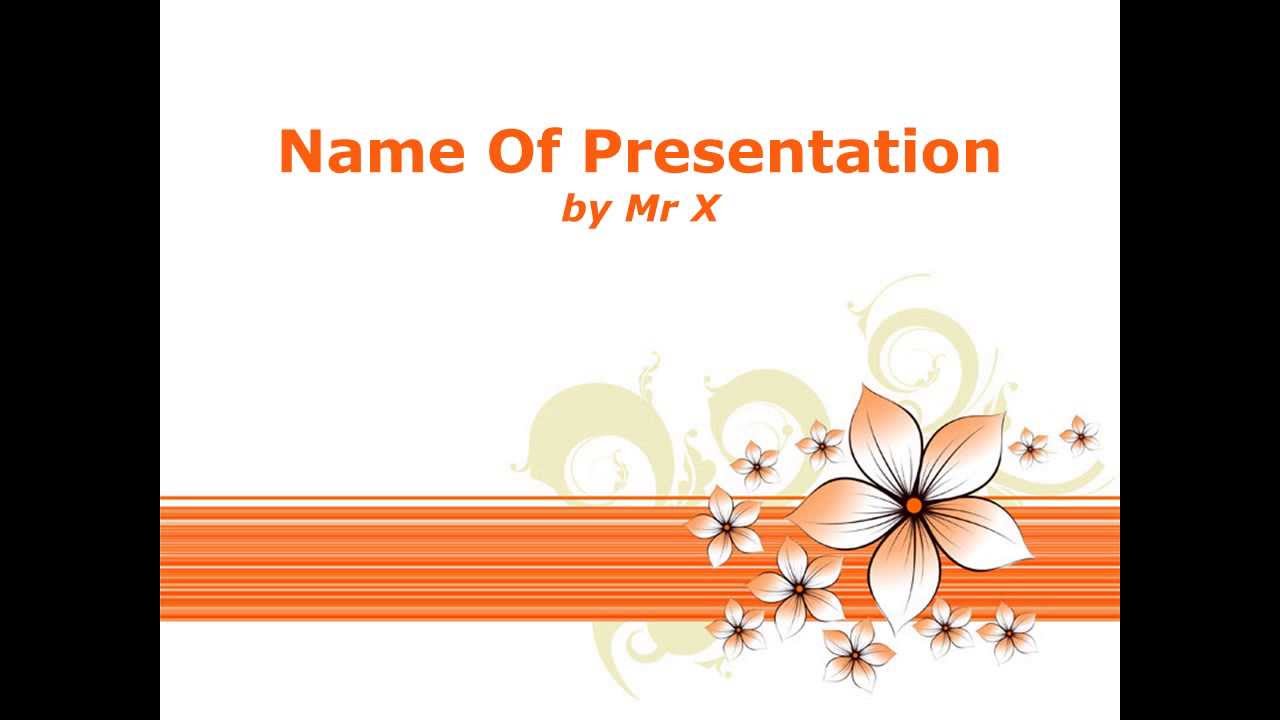 Phase 1: Tahap Essential
Peneliti mengklafisikasi isu/ problem yang akan diteliti
Menyeleksi metoda penelitian

Phase 2: Pengumpulan Data
	Peneliti Mengumpulkan “evidence” tentang pertanyaan penelitian
21
OUTLINE OF THE RESEARCH PROCESS (2)
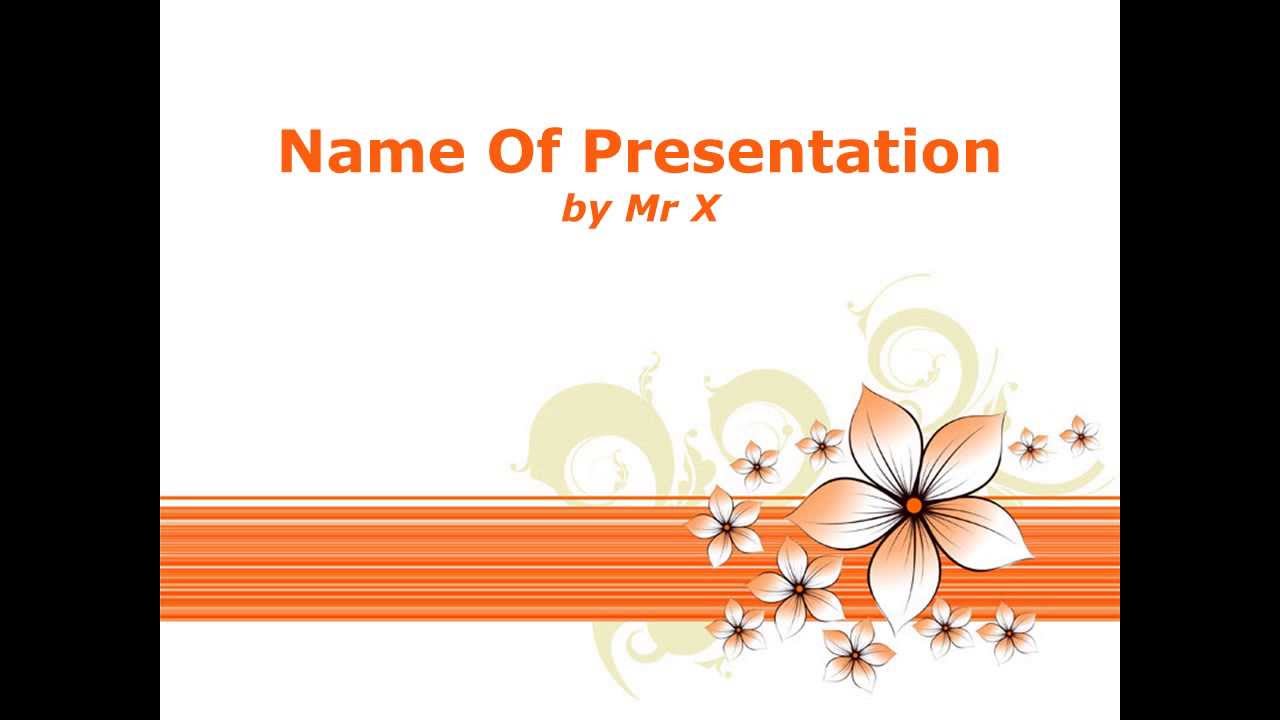 Phase 3: Analisis dan Interpretasi
Peneliti menghubungkan-hubungkan hasil pengumpulan “evidence” dengan jawaban pertanyaan-pertanyaan penelitian
Menggambarkan kesimpulan atau konklusi tentang pertanyaan-pertanyaan penelitian
Menggambarkan keterbatasan penelitian
22
“CONTOH” FASE ESSENTIAL/ DASAR
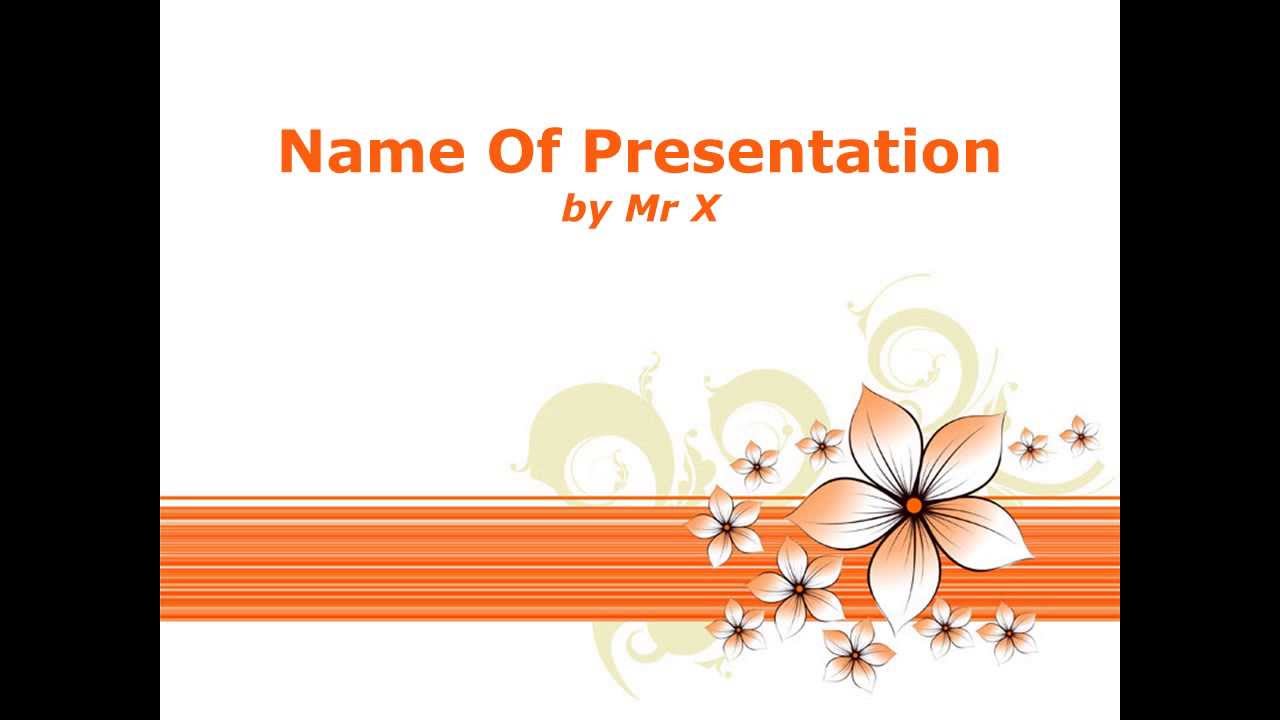 Memilih, menyempitkan, memfokuskan dan merumuskan masalah yang akan diteliti/dipelajari
Memilih rancangan (desain) penelitian
Merancang dan membuat alat-alat ukur untuk variabel-variabel
Membangun “table” untuk analisis
Memilih sebuah sampel
23
“CONTOH” FASE PENGUMPULAN DATA
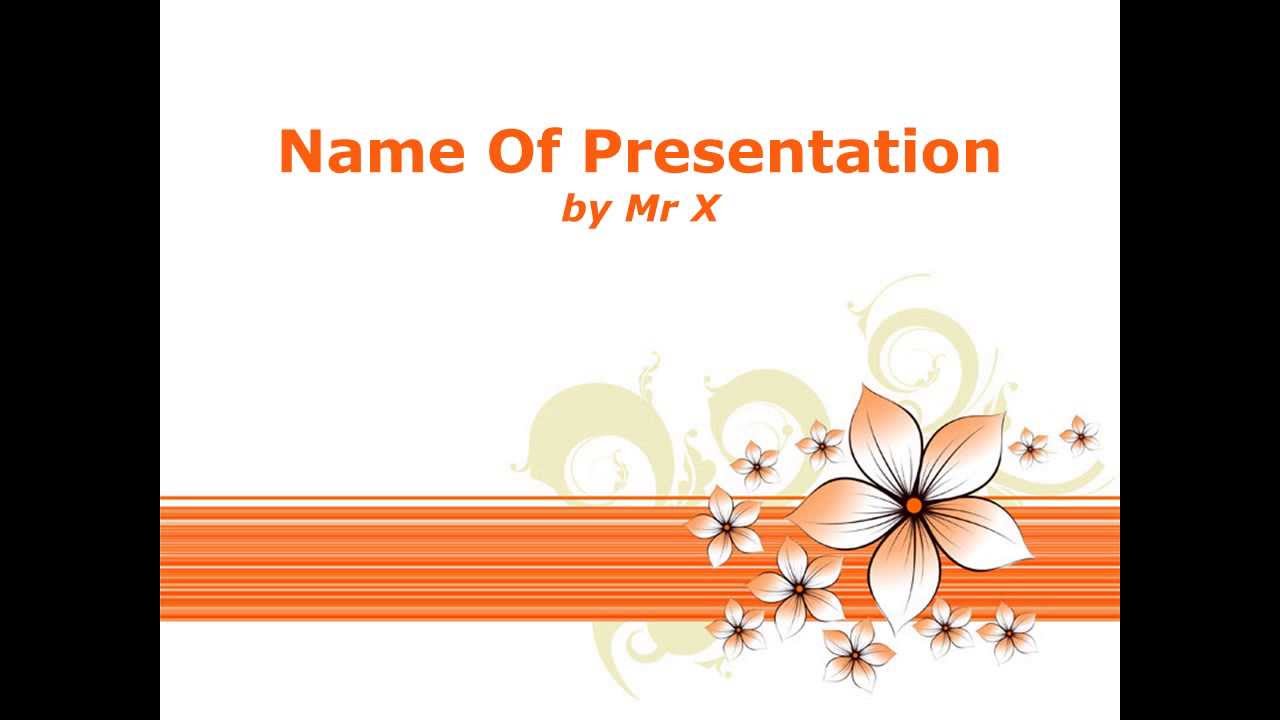 Mengumpulkan data
Data Summarizing
Pengorganisasian data
24
“CONTOH” FASE ANALISIS DAN INTERPRETASI
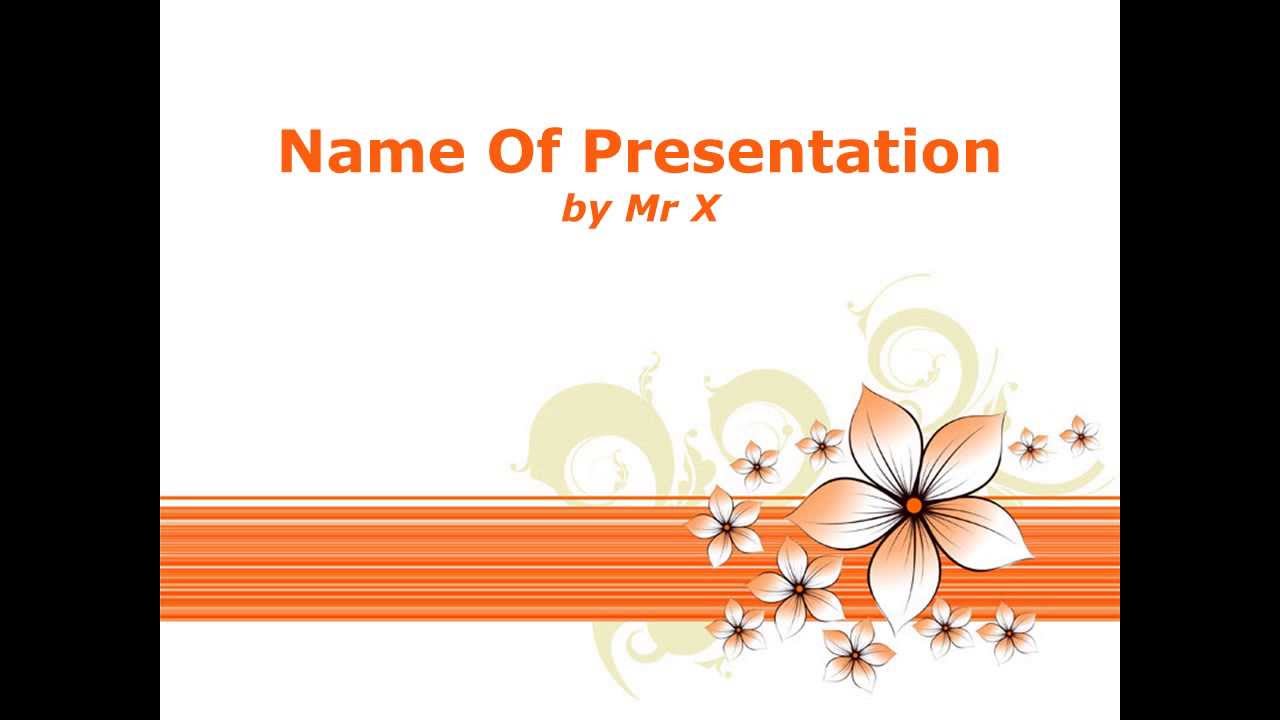 Menghubungkan data kepada pertanyaan-pertanyaan penelitian
Menggambarkan konklusi
Menilai keterbatasan dari penelitian atau studi ini
Membuat saran untuk penelitian lanjutan
25
MEMBUAT PERTANYAAN YANG DAPAT DITELITI
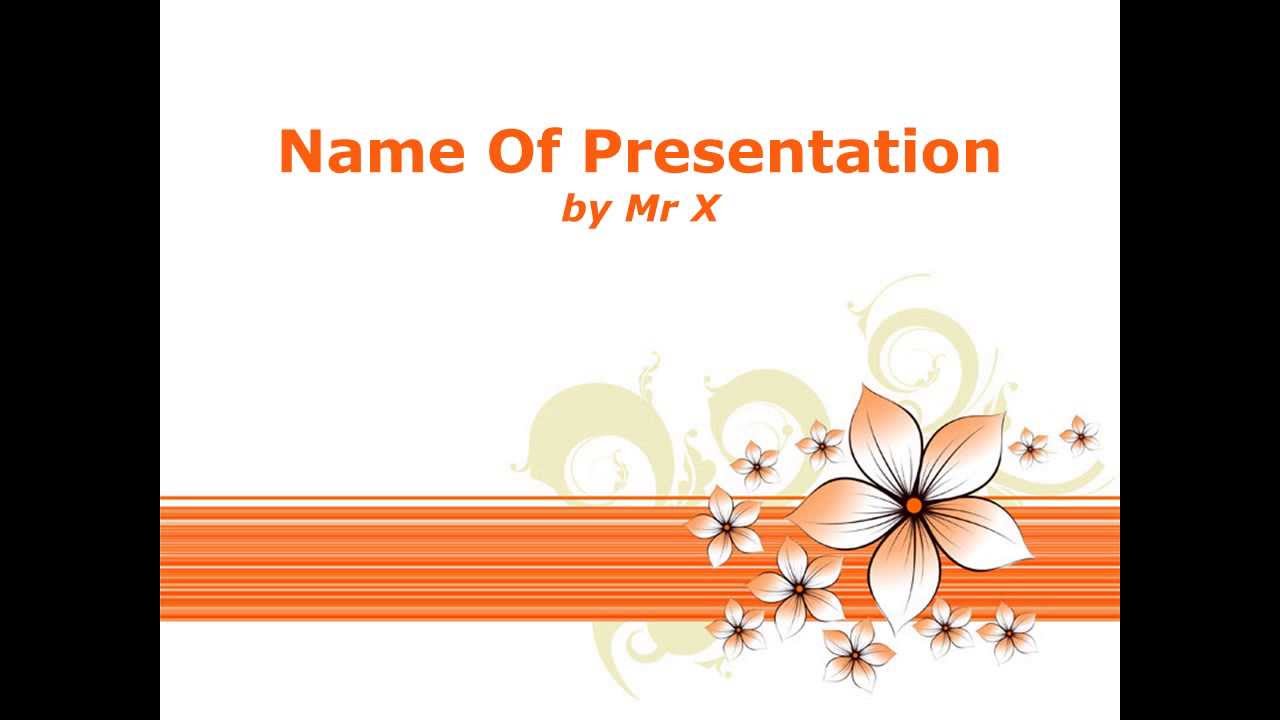 Bagaimana membuat pertanyaan-pertanyaan yang dapat diteliti  “Researchable Question”
Scope pertanyaan harus dibatasi oleh waktu, tempat dan kondisi-kondisi
Pertanyaan harus fokus, sempit/narrow dan terbatas atau spesifik
Pertanyaan harus dapat di observasi (observable, Tangible, countable evidence) atau data dapat diperoleh
26
RISET EMPIRIS
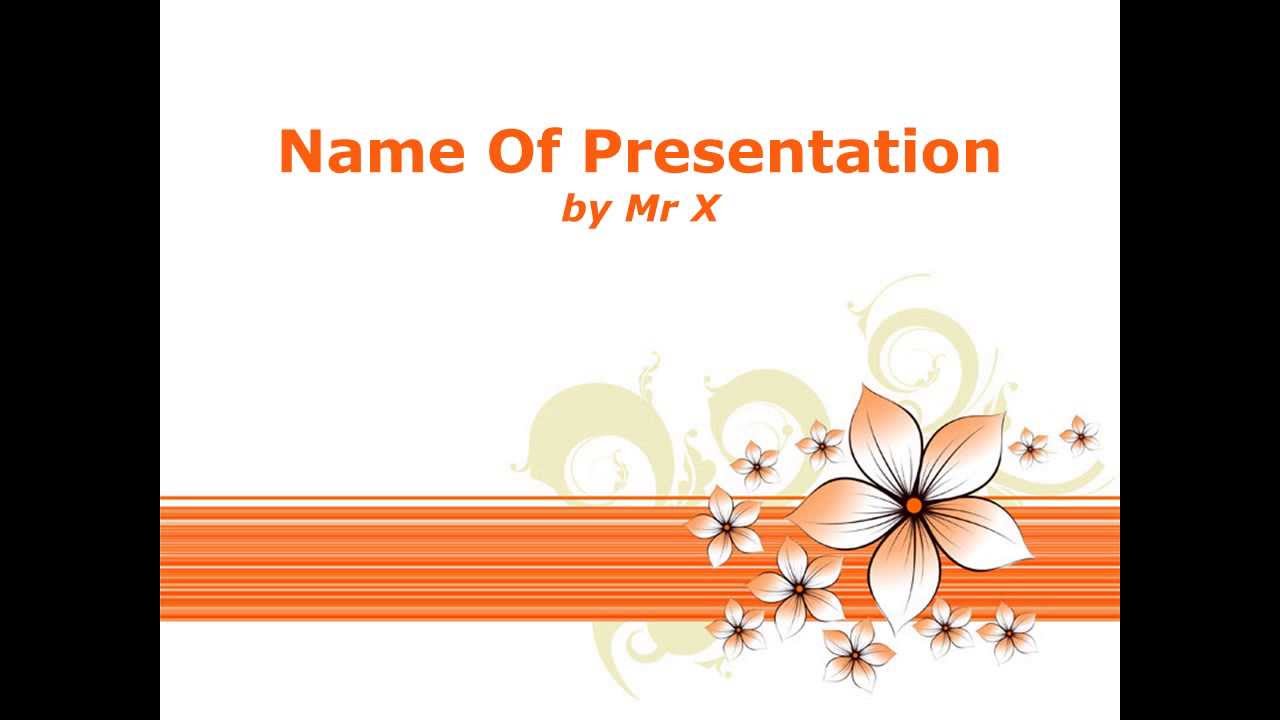 Riset empiris merupakan suatu bentuk riset yang mencari jawaban terhadap pertanyaan yang dapat dijawab dengan mereferensikan data (sensory data)  data yang dapat dilihat, diraba, diukur dan dihitung.
27
MEMULAI PROSES PENELITIAN
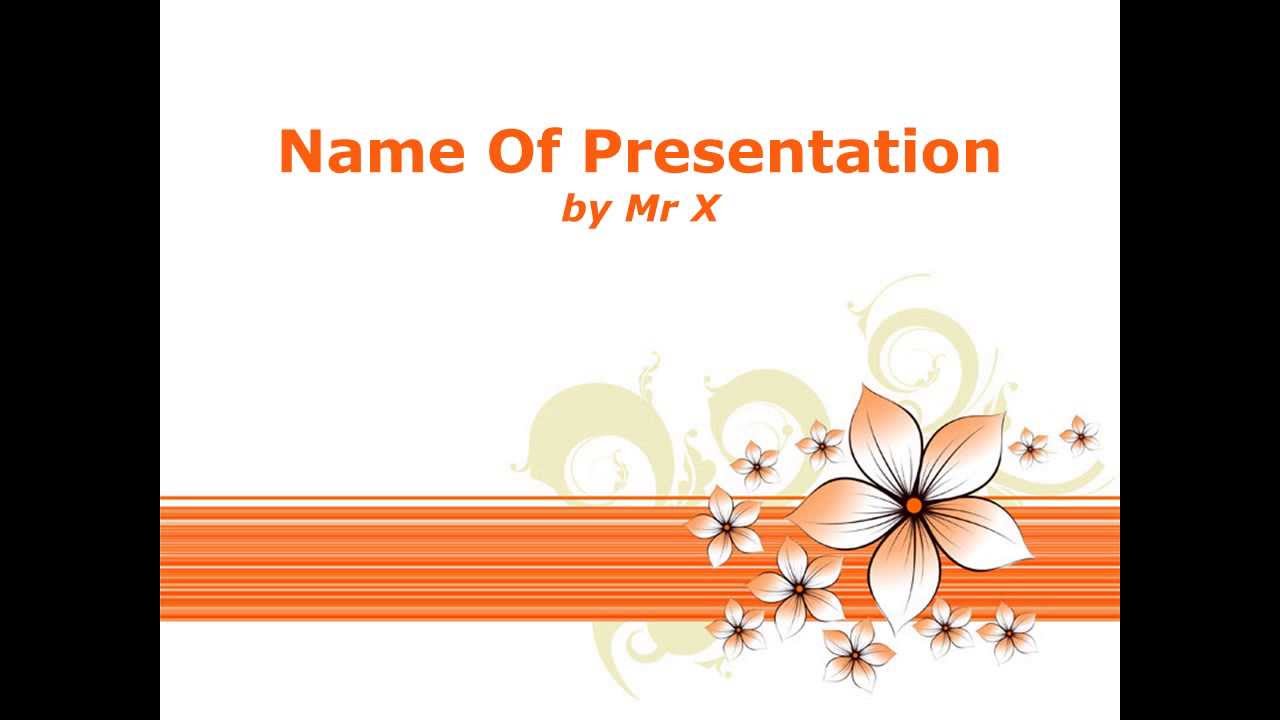 Dari mana memulai Proses Penelitian?
dari rasa ingin tahu
dari argumen
dari kontroversi
dari masalah
dari discover evidence
28
THEORY (1)
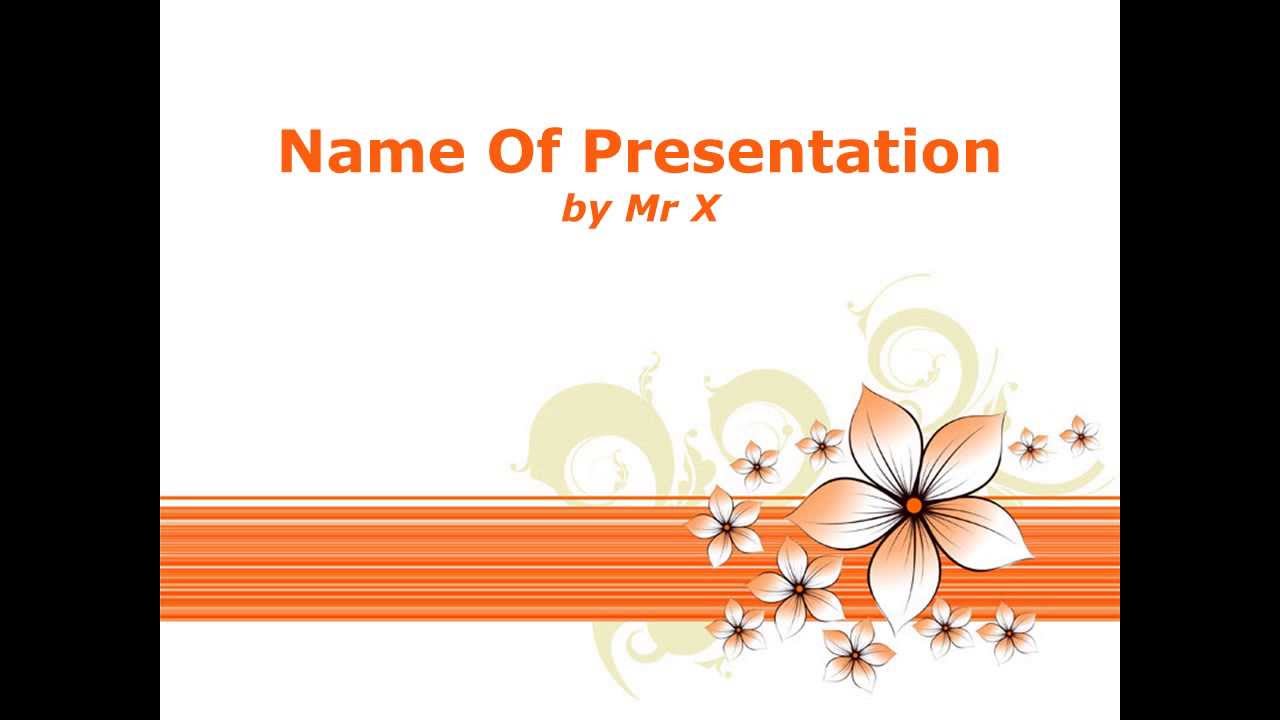 Teori, apa itu?
Teori merupakan sesuatu yang menjelaskan “cara sesuatu itu ada” (the way thing are)
Teori adalah sebuah ide/gagasan tentang “bagaimana sesuatu itu bekerja”
Teori adalah sebuah ide/gagasan tentang “apa perbedaan yang dapat terjadi/dibuat, bila kita mengerjakan atau tidak mengerjakan sesuatu”
29
THEORY (2)
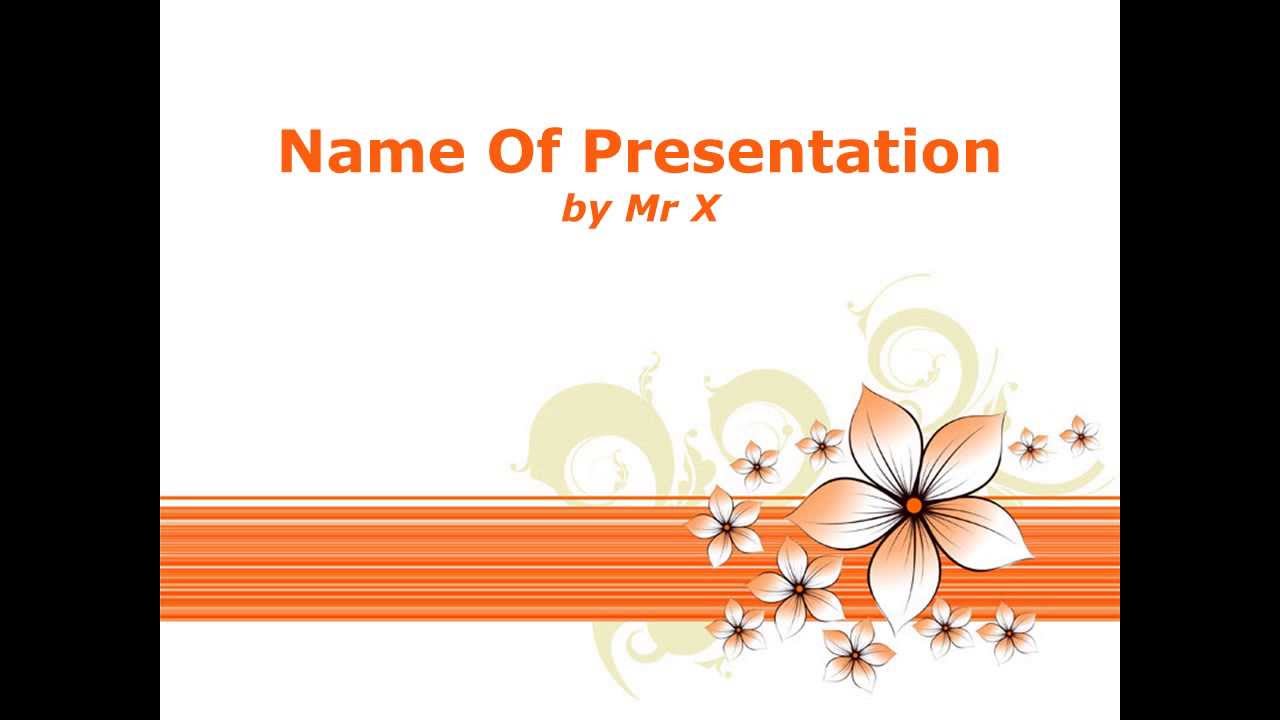 Teori, apa itu?
Teori adalah ide-ide/gagasan-gagasan tentang “bagaimana sesuatu itu berhubungan satu sama lain”
Teori adalah ide-ide/gagasan-gagasan tentang “cara bagaimana ide atau gagasan saling berhubungan satu sama lain”
Teori adalah tanda-tanda abstrak (abstract notions) tentang “bagaimana konsep-konsep saling berhubungan satu sama lain”
30
DATA (1)
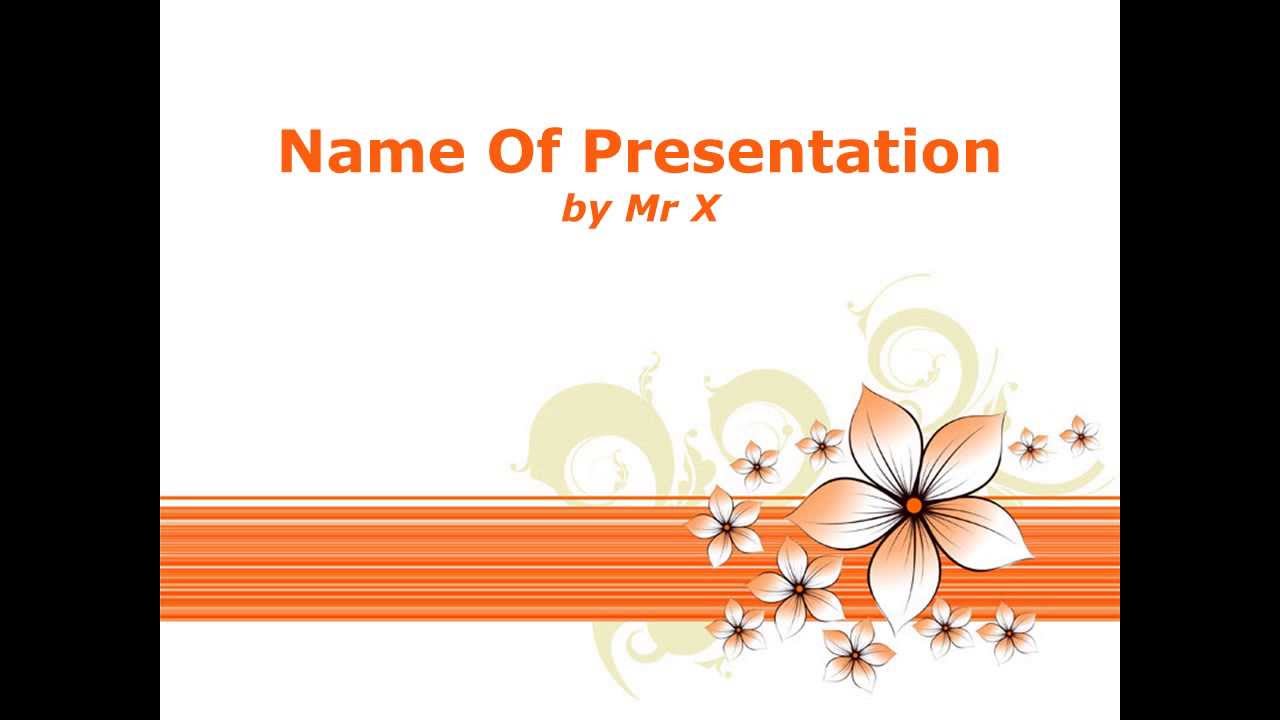 Apa itu data?
Data adalah fakta-fakta yang dihasilkan oleh penelitian
Data, seperti juga fakta, pada dirinya sendirinya “are meaningless”
Data adalah fakta: 
	- they are reading on thermometer
	- they are records events
	- they are counts
	- they are record of the actual state of some measurable aspect of the universe at particular point of time
31
DATA (2)
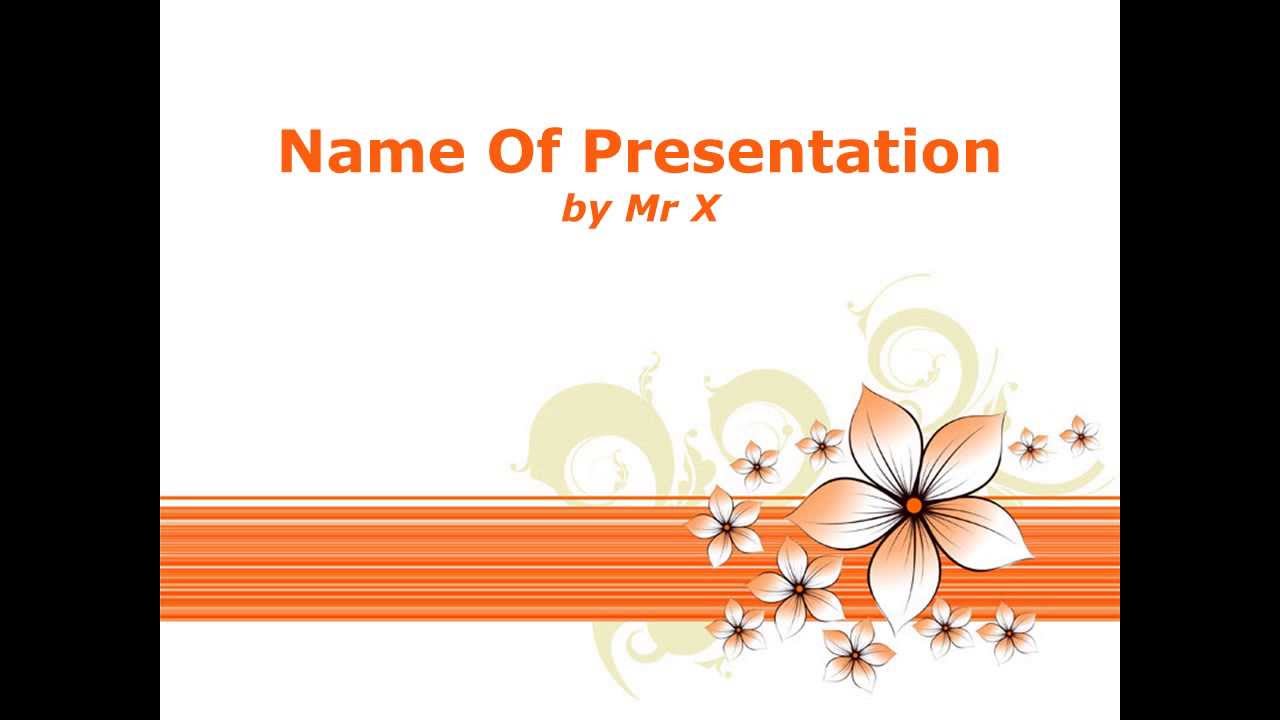 Apa itu data?
Data bukan sesuatu yang abstrak
Data itu kongkrit
Data itu dapat diukur, tak berubah-ubah, dapat dihitung, memunculkan gambaran tentang “dunia”
32
CARA MENGUMPULKAN DATA
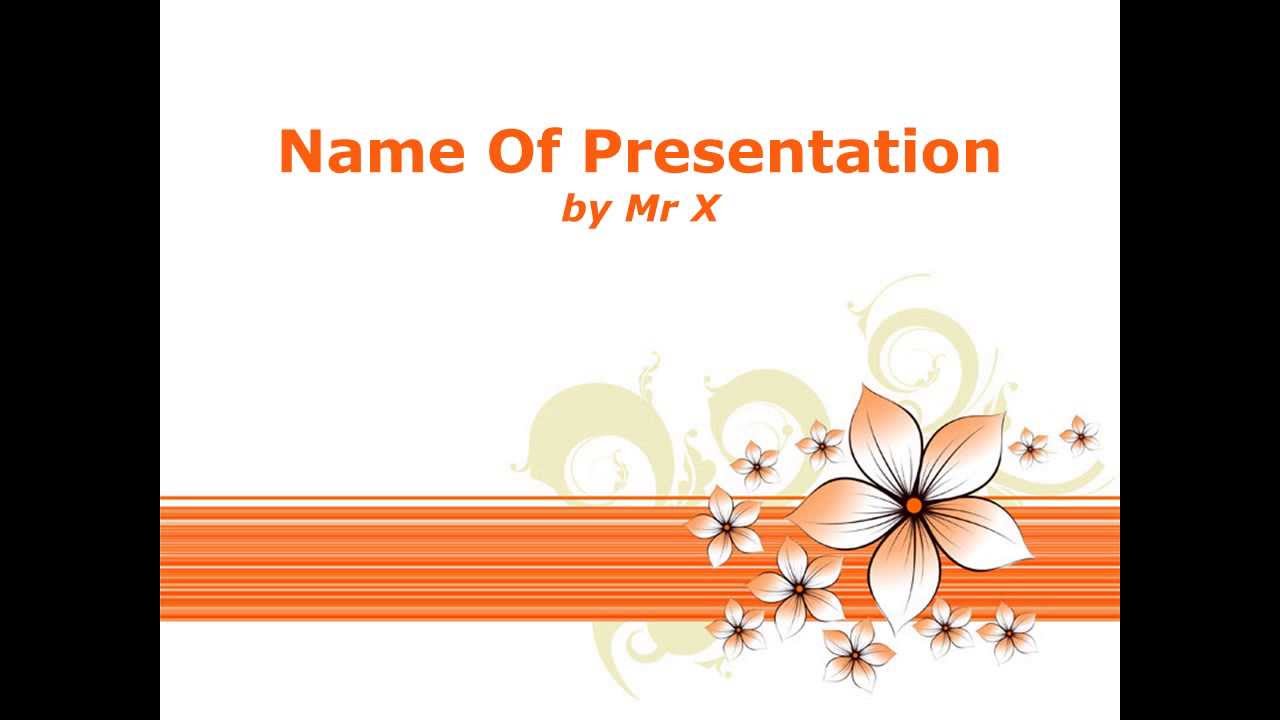 Data tidak dapat dikumpulkan tanpa beberapa idea atau teori tentang bagaimana menjawab suatu pertanyaan.
	Untuk menjawab pertanyaan, kita membutuhkan data dan teori
33
UNTUK APA PENELITIAN?
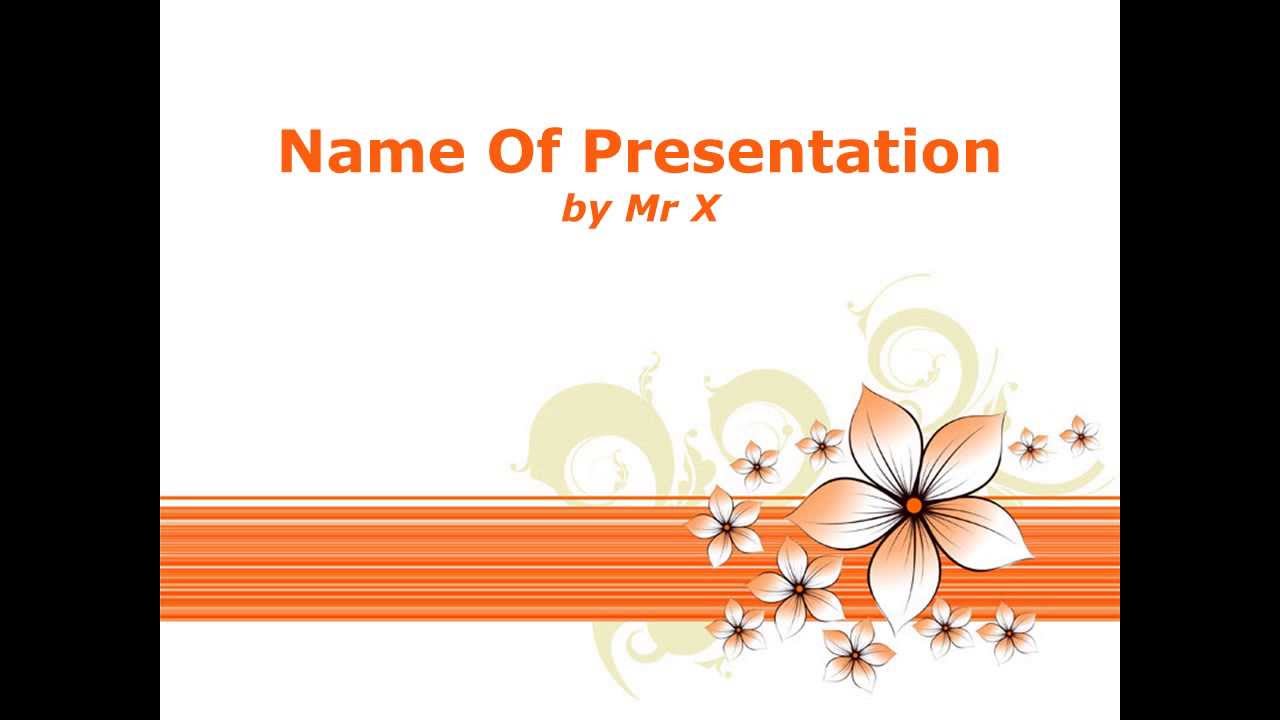 Melaksanakan penelitian merupakan cara yang disiplin/sistematik untuk mengetahui “bagaimana kita tahu, bahwa kita tahu”  “how we know, we know”
34
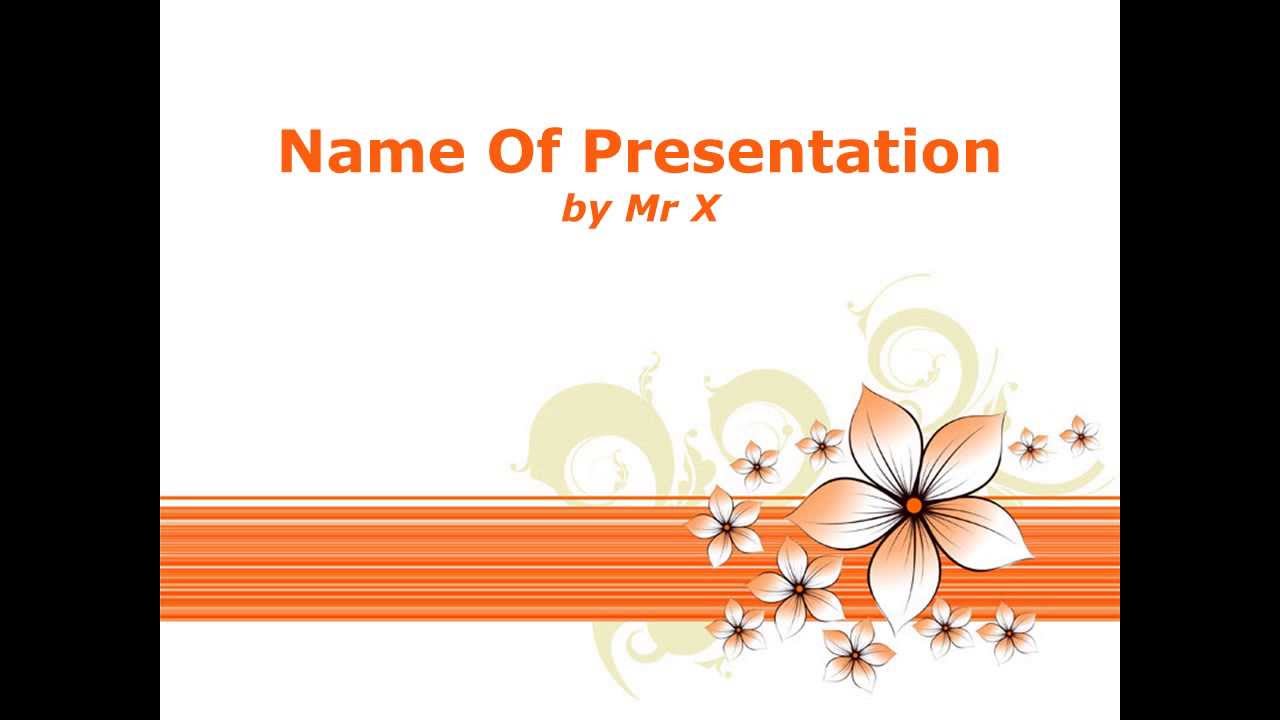 DAFTAR PUSTAKA
Babbie, E. (2007). The Practice of Social Research. Belmon. CA: Wadswhort/Thomson.
Berger, P.L. (2001). Qualitative Research Methods for the Social Sciences. Boston: Allyn & Bacon.
Blalock, H. (1969). Theory Construction: From Verbal to Mathematical Formulations. Englewood Cliffs, NJ: Prantice Hall.
Bogdan, R.C & Biklen, S.K. (1992). Qualitative Research for Education: An Introduction to Theory and Methods. Boston: Allyn & Bacon.
Corbin, J.M & Strauss, J.M. (2007). Basic of Qualitative Research: Techniques and Procedure for Developing Grounded Theory. Thousand Oaks, CA: Sage.
Creswell, J.W. (2013). Qualitative Inquiry and Research Design: Choosing Among Five Approach. Thounsang Oaks, CA: Sage.
Denzin, N.K & Lincoln, Y.S (2011). The SAGE Handbook of Qualitative Research, Thounsang Oaks, CA: Sage.
Kerlinger, E.N. (1979). Behavioral Research: A Conceptual Approach. New York: Holt Rinehart & Winston.
Lincoln, Y.S & Guba E.G. (1985). Naturalistic Inquiry. Beverly Hill, CA: Sage.
Miles, M.B & Huberman, A.M. (1994). Qualitative Data Analysis: A Sourcebook of New Methods. Thousand Oaks, CA: Sage.
Newman, W.L. (2009). Social Research Methods: Qualitative and Quantitative Approaches. Boston: Allyn & Bacon.
Riessman, C.K. (2008). Narrative Methods for the Human Science. Thousand Oaks, CA: Sage.
Spradley, J.P. (1980). Participant Observation. New York: Holt, Rinehart & Winston.
Strauss, A & Corbin, J. (1998). Basic of Qualitative Research: Grounded Theory Procedure and Technique. Thousand Oaks, CA: Sage.
University of Chicago Press. (2010). The Chicago Manual Of Style  (16th ed). Chicago: Author.
University Microfilms. (1938). Disertation Abstract Internatinal. Ann Arbor, MI: Author.
Yin, R.K. (2009). Case Study Research: Design and Methods (4th ed). Thousand Oaks, CA: Sage.
Yin, R.K. (2012). Application of Case Study Research (3rd ed). Thousand Oaks, CA: Sage.
Wolcott, H.T. (2009). Writting up Qualitative Research (3rd ed). Yin, R.K. (2009). Thousand Oaks, CA: Sage.
35
TERIMA KASIH